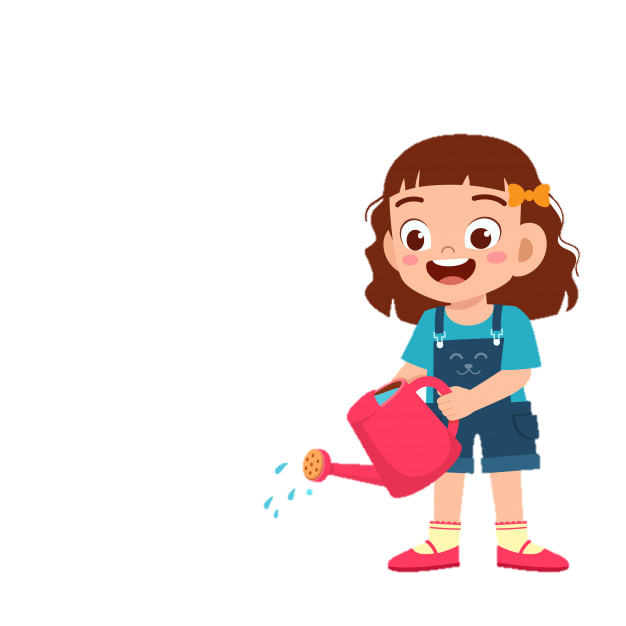 Trò chơi Tưới hoa
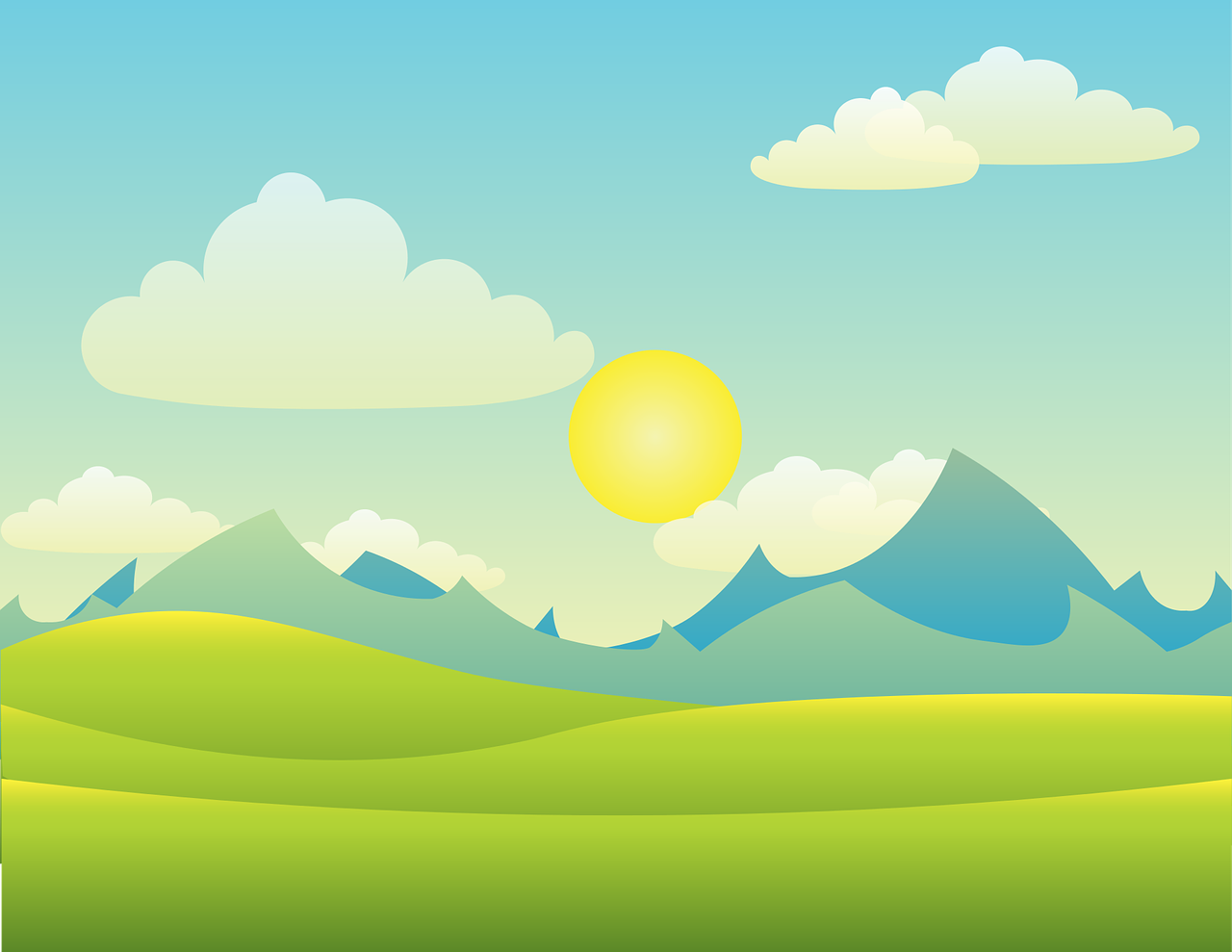 Mình tưới chậu hoa nào đây?
Học tiếp
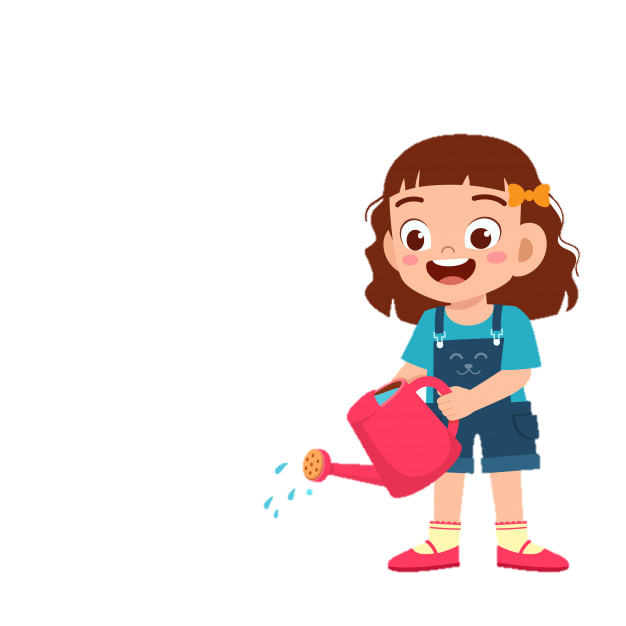 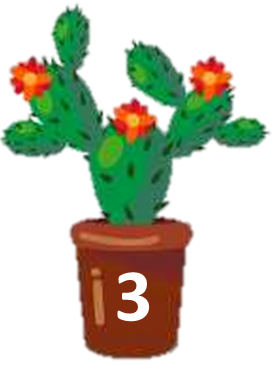 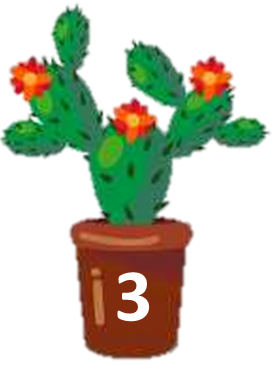 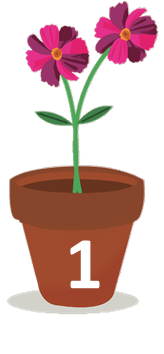 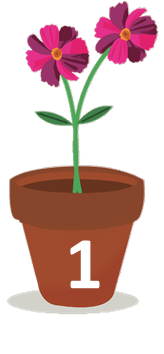 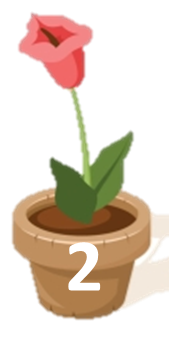 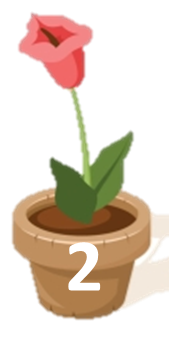 BT Truc
1. Điền vào chỗ trống 
Lá gồm: Gân lá, cuống lá và….
Đáp án: Phiến lá
BT Truc
Quá trình hô hấp của cây diễn ra khi nào?
Đáp án: Suốt ngày đêm
BT Truc
Lá cây có hình dạng và kích thước khác hay giống nhau?
Đáp án: khác nhau
BT Truc
Thứ……ngày……tháng…..năm
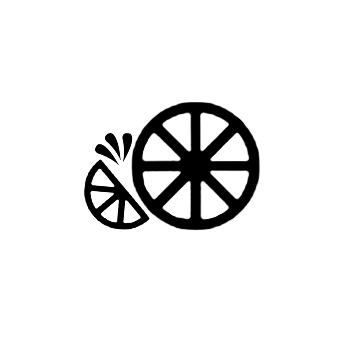 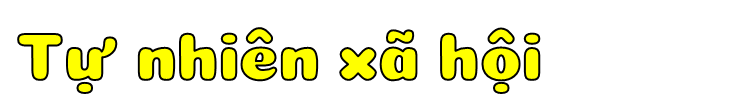 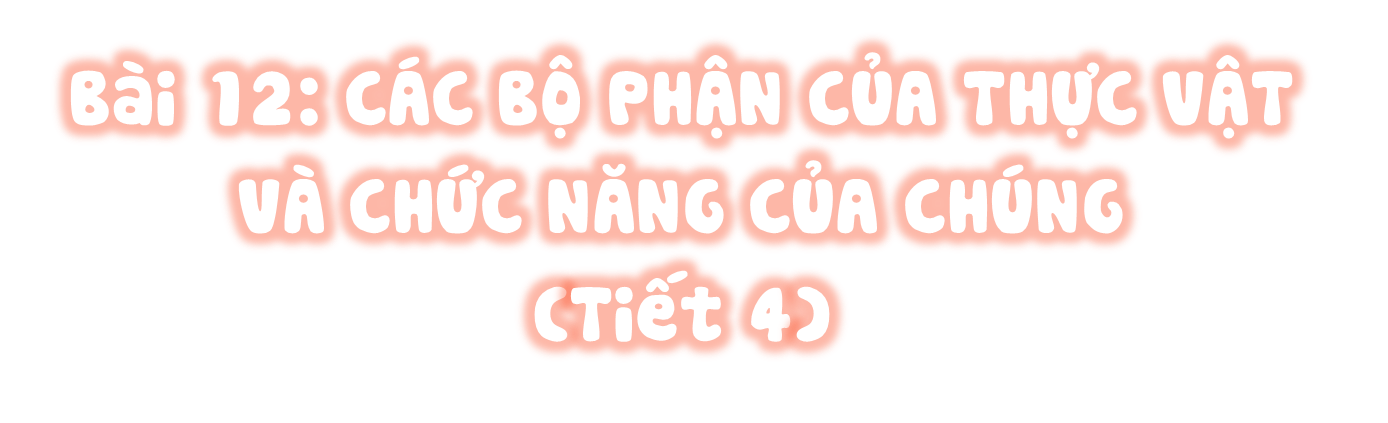 [Speaker Notes: Thiết kế: Hương Thảo – Zalo: 0972.115.126]
01
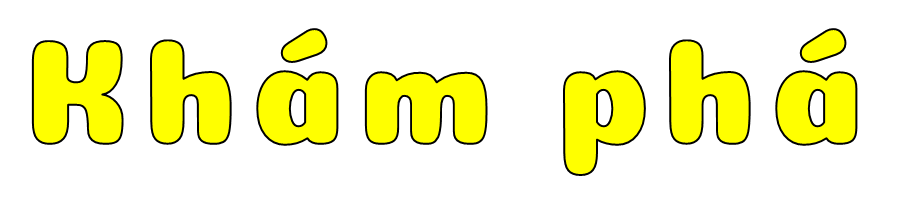 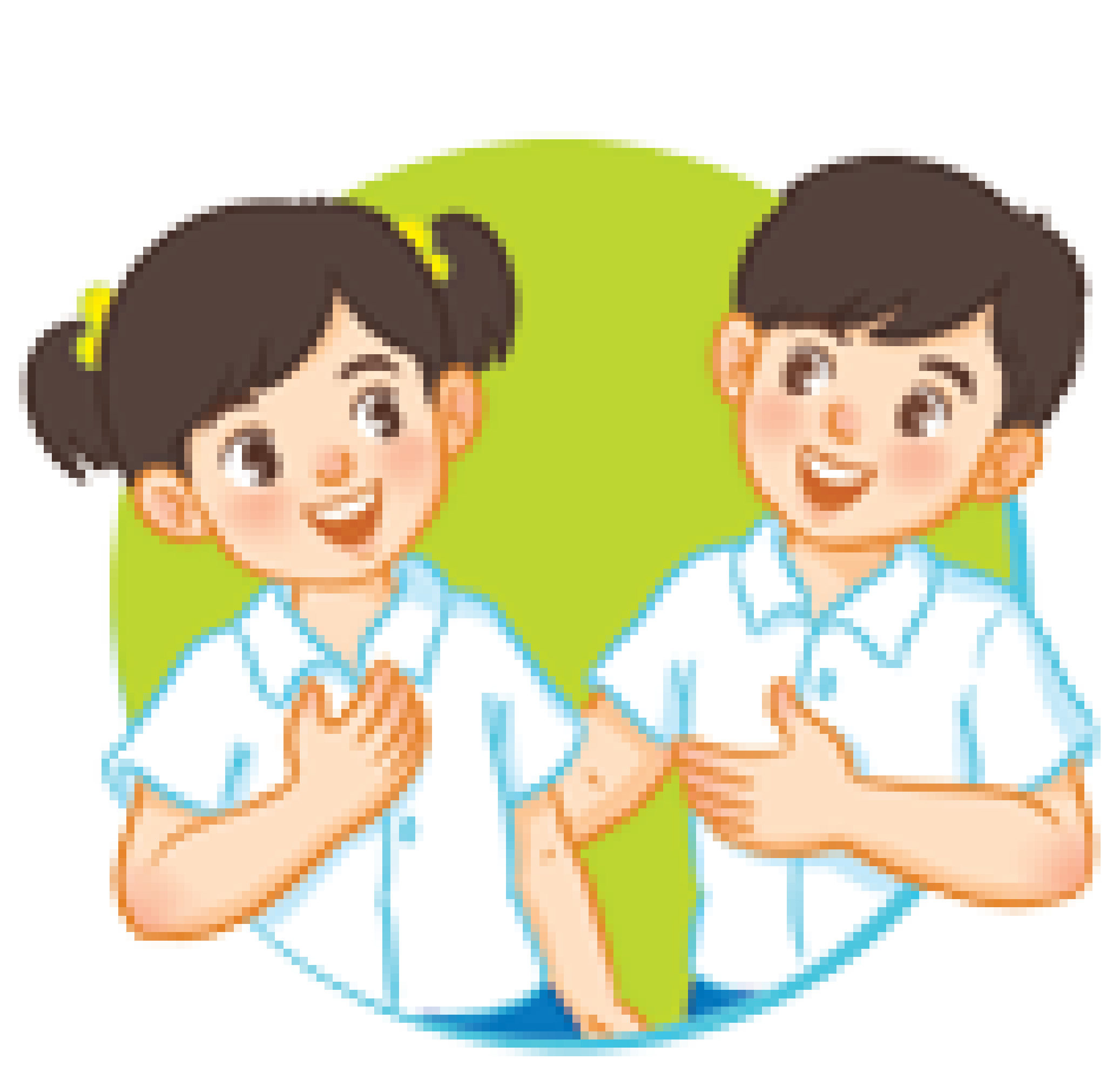 Chỉ và nói tên các bộ phận của hoa râm bụt?
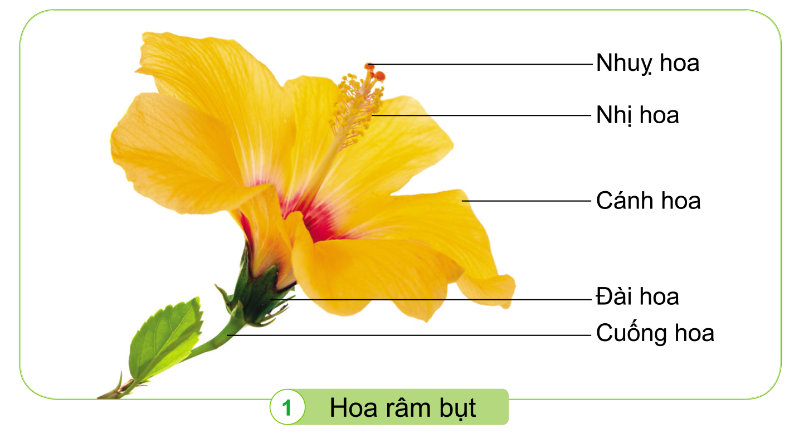 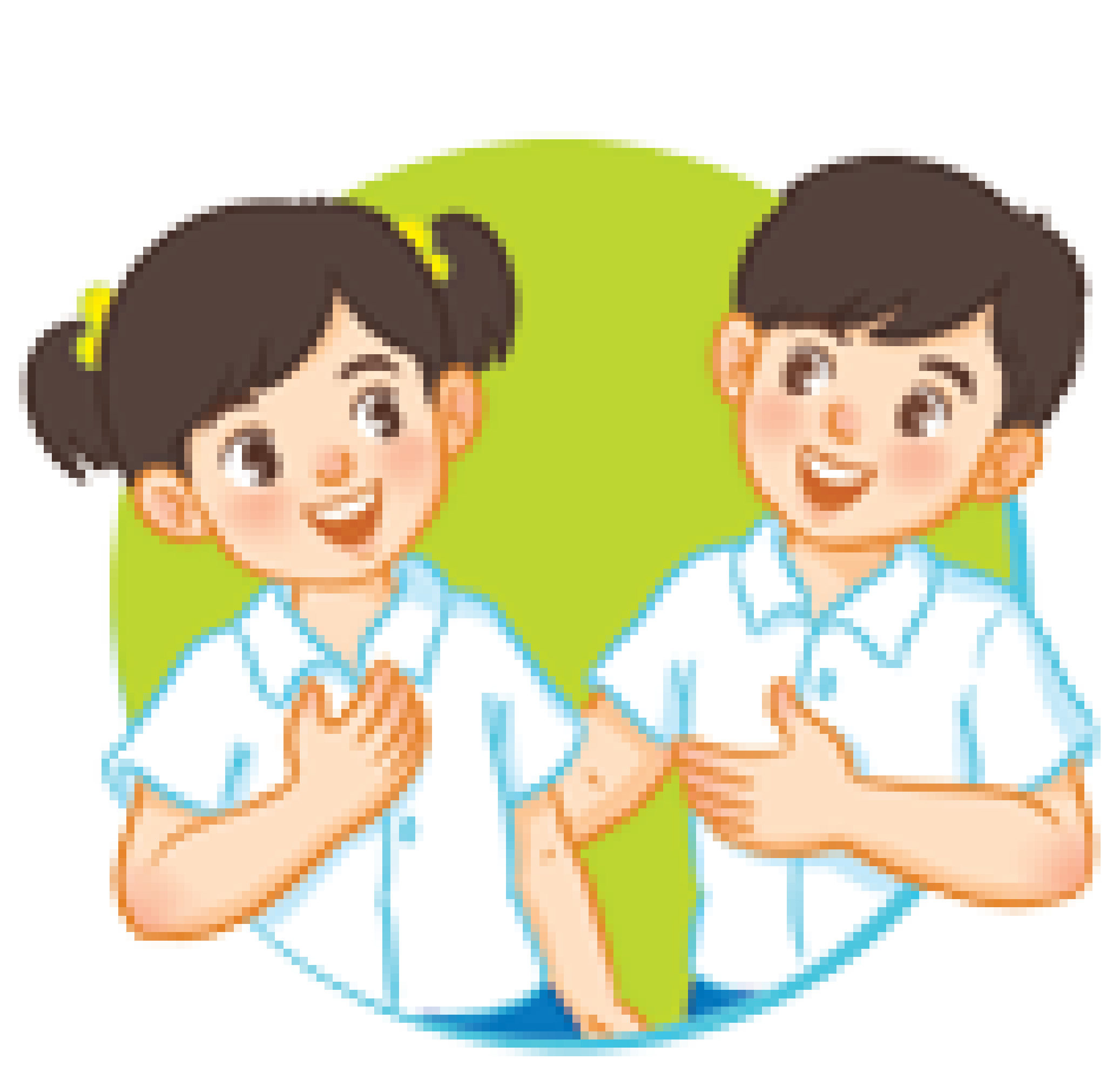 So sánh kích thước, màu sắc, mùi hương của hoa trong các hình dưới dây.
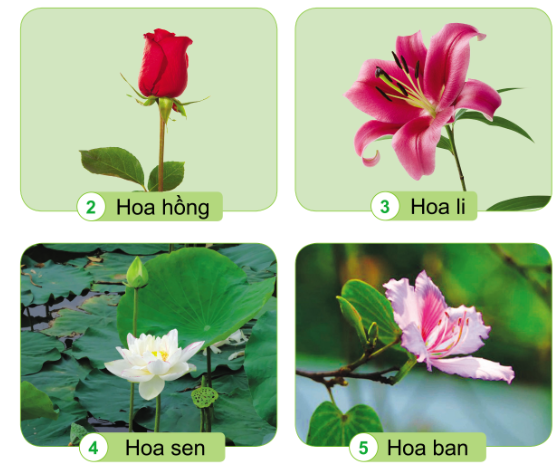 Hoàn thành phiếu bài tập
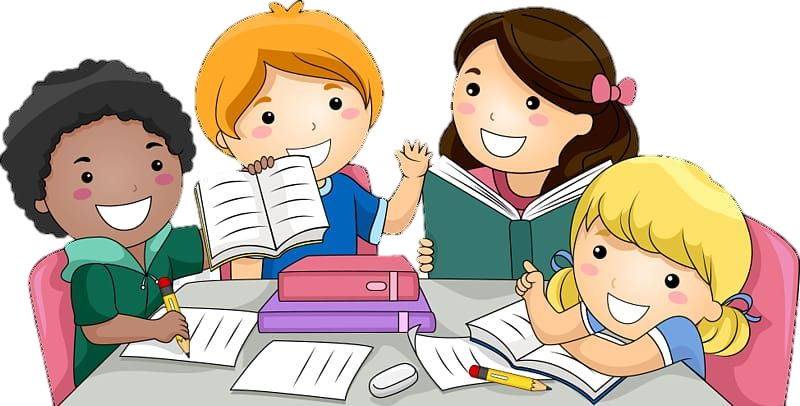 Thảo luận nhóm 4
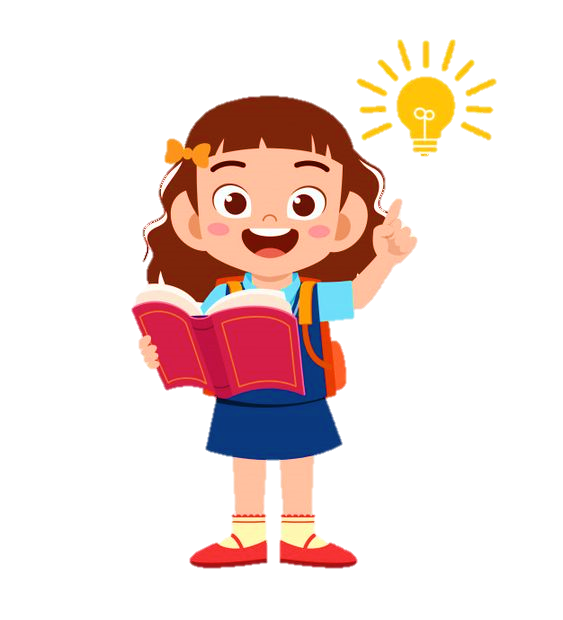 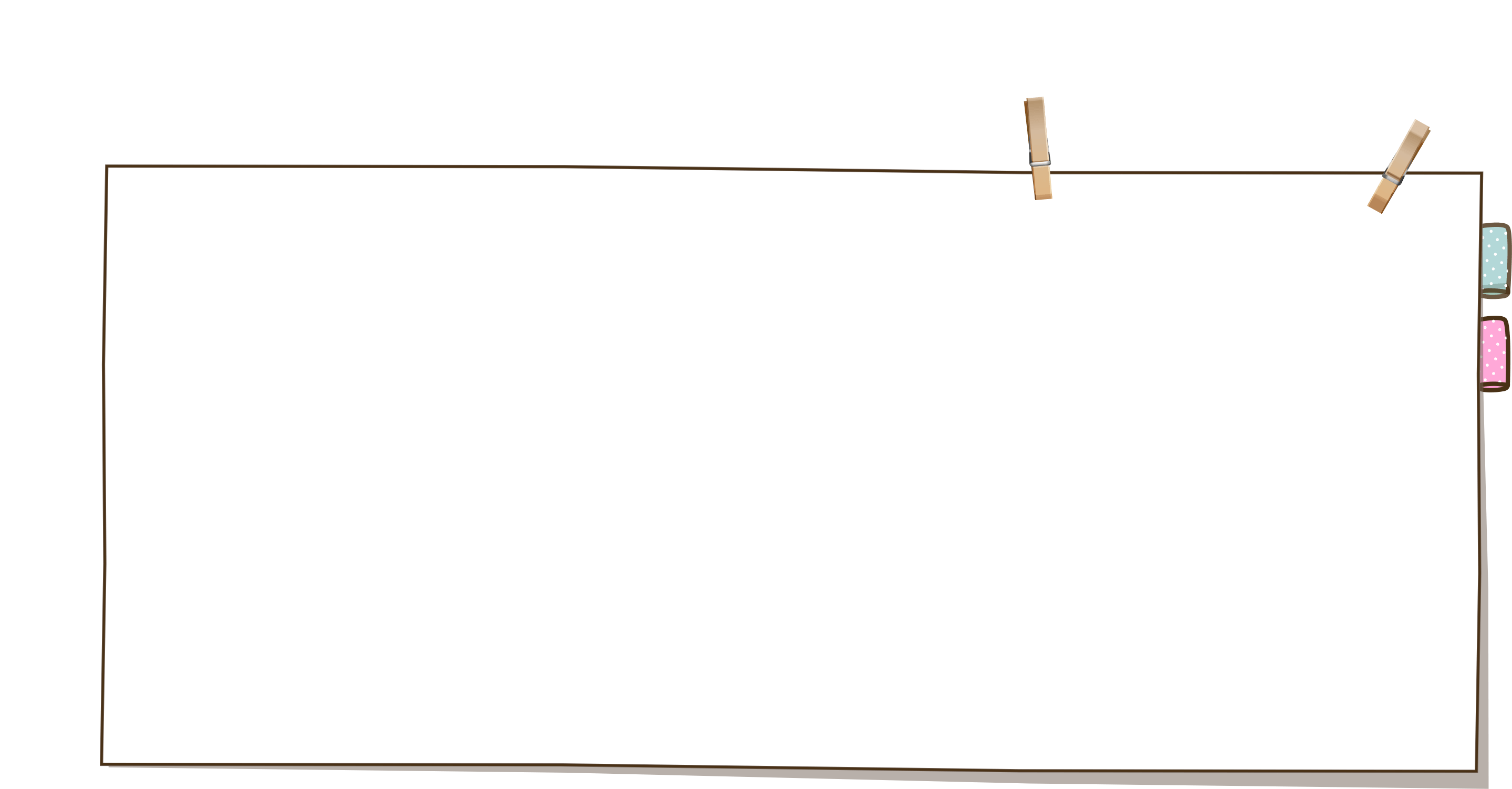 Hoa thường có cuống hoa, đài hoa, cánh hoa, nhị hoa và nhụy hoa. Các loài hoa có màu sắc, mùi hương...khác nhau.
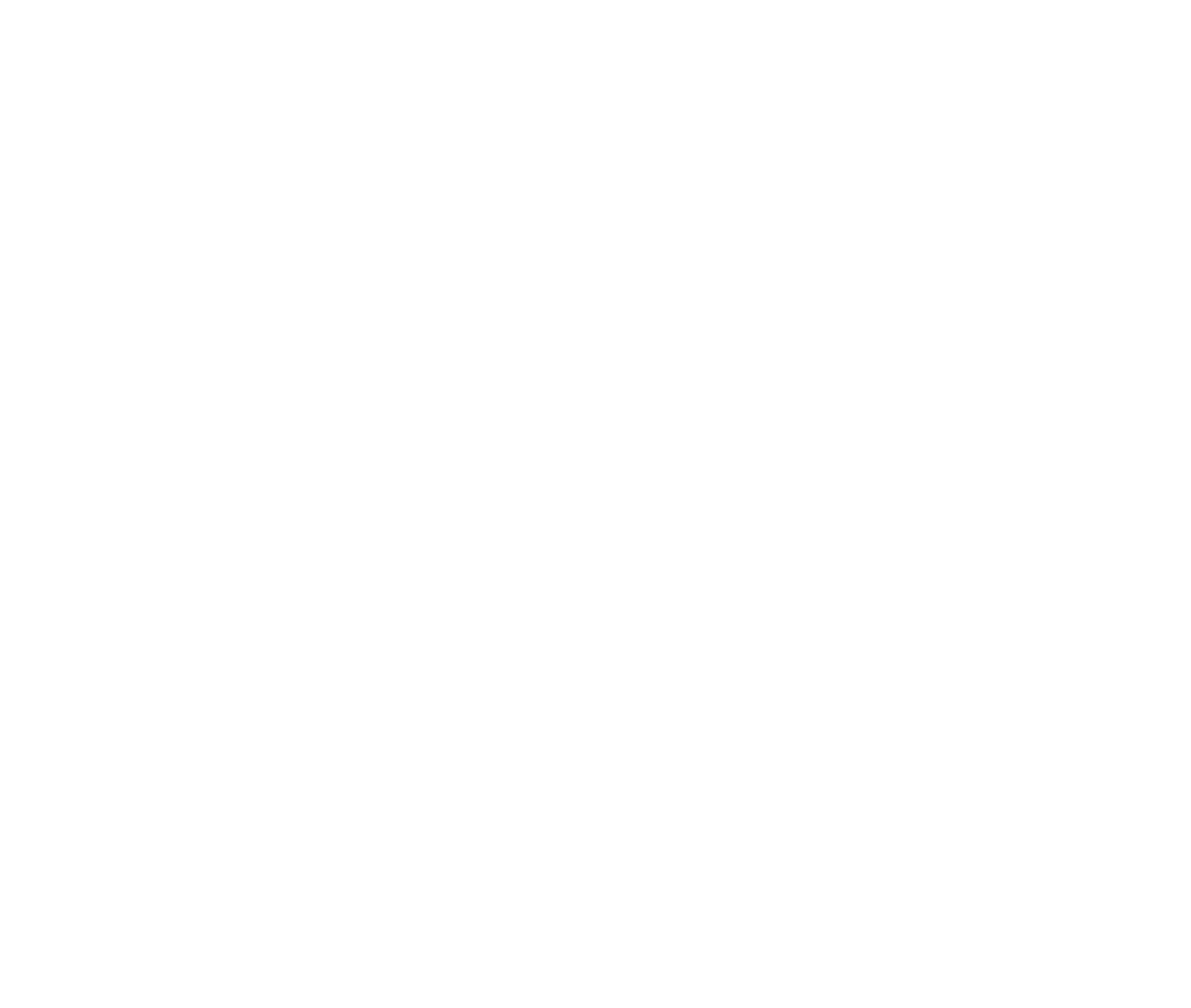 Sưu tầm hoa của một số loài cây. Chia sẻ với các bạn về sự giống nhau, khác nhau của những hoa em sưu tầm được.
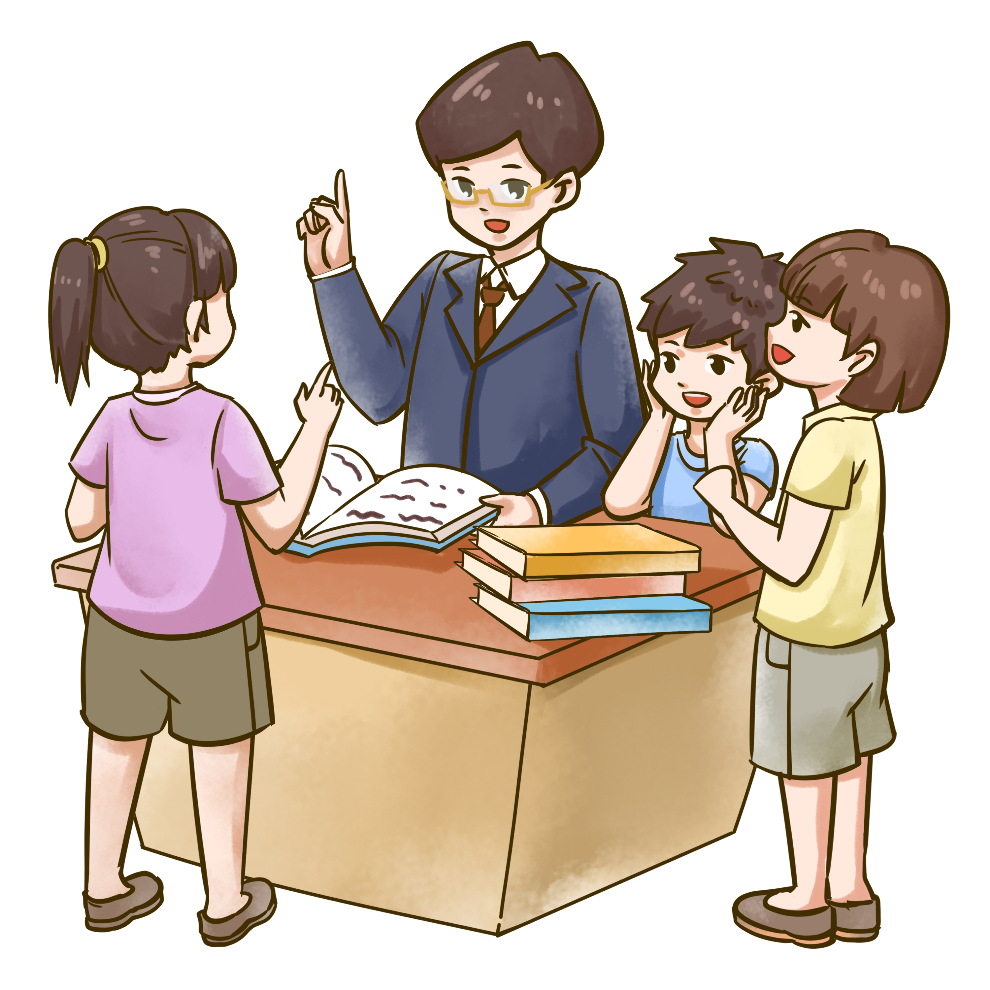 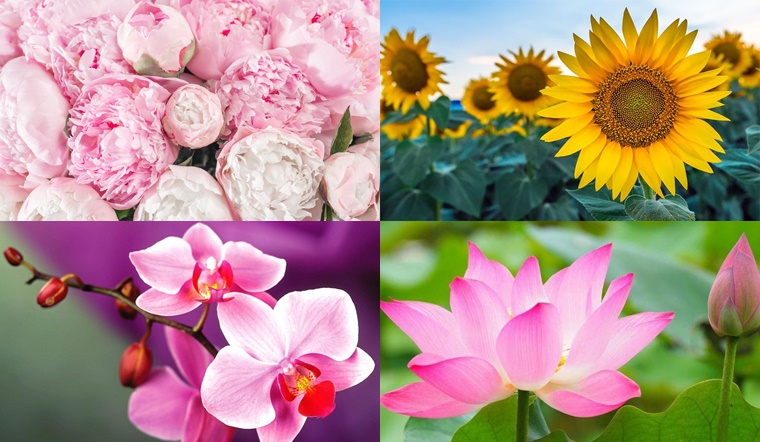 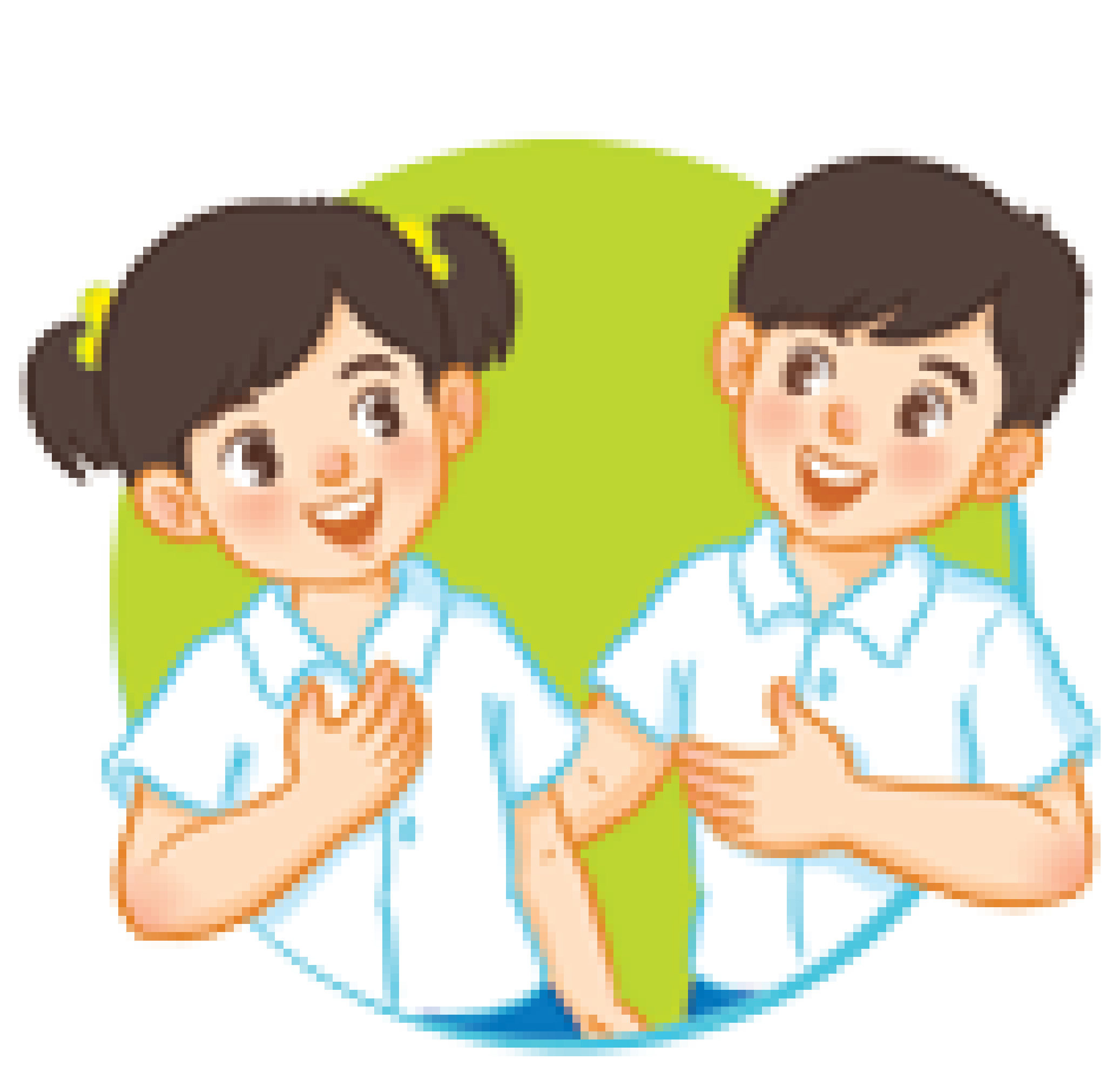 Chỉ và nói tên các bộ phận của quả đu đủ?
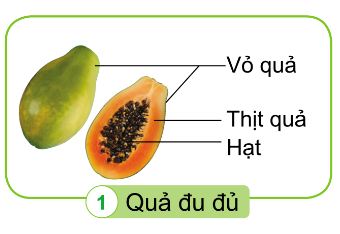 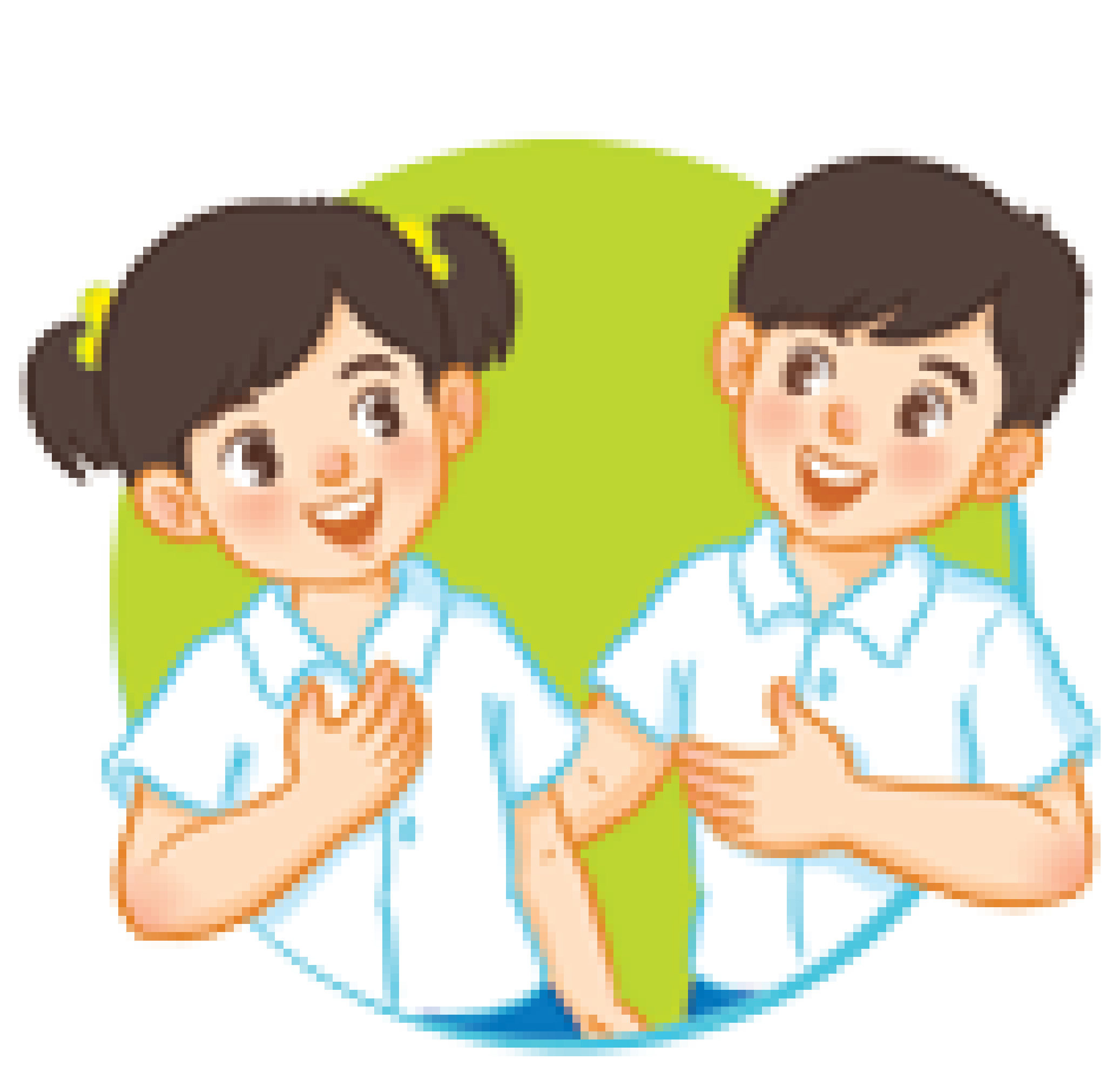 So sánh về hình dạng, kích thước, màu sắc của các quả trong các hình.
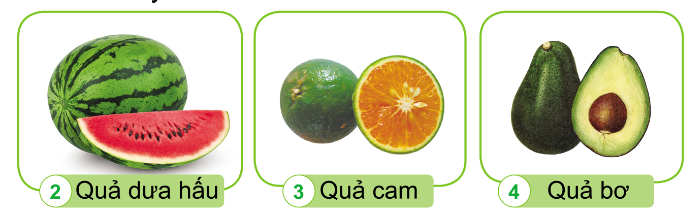 Hoàn thành phiếu bài tập
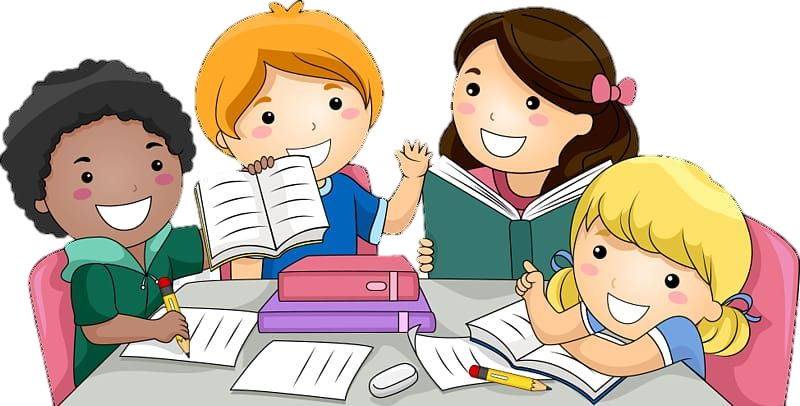 Thảo luận nhóm 4
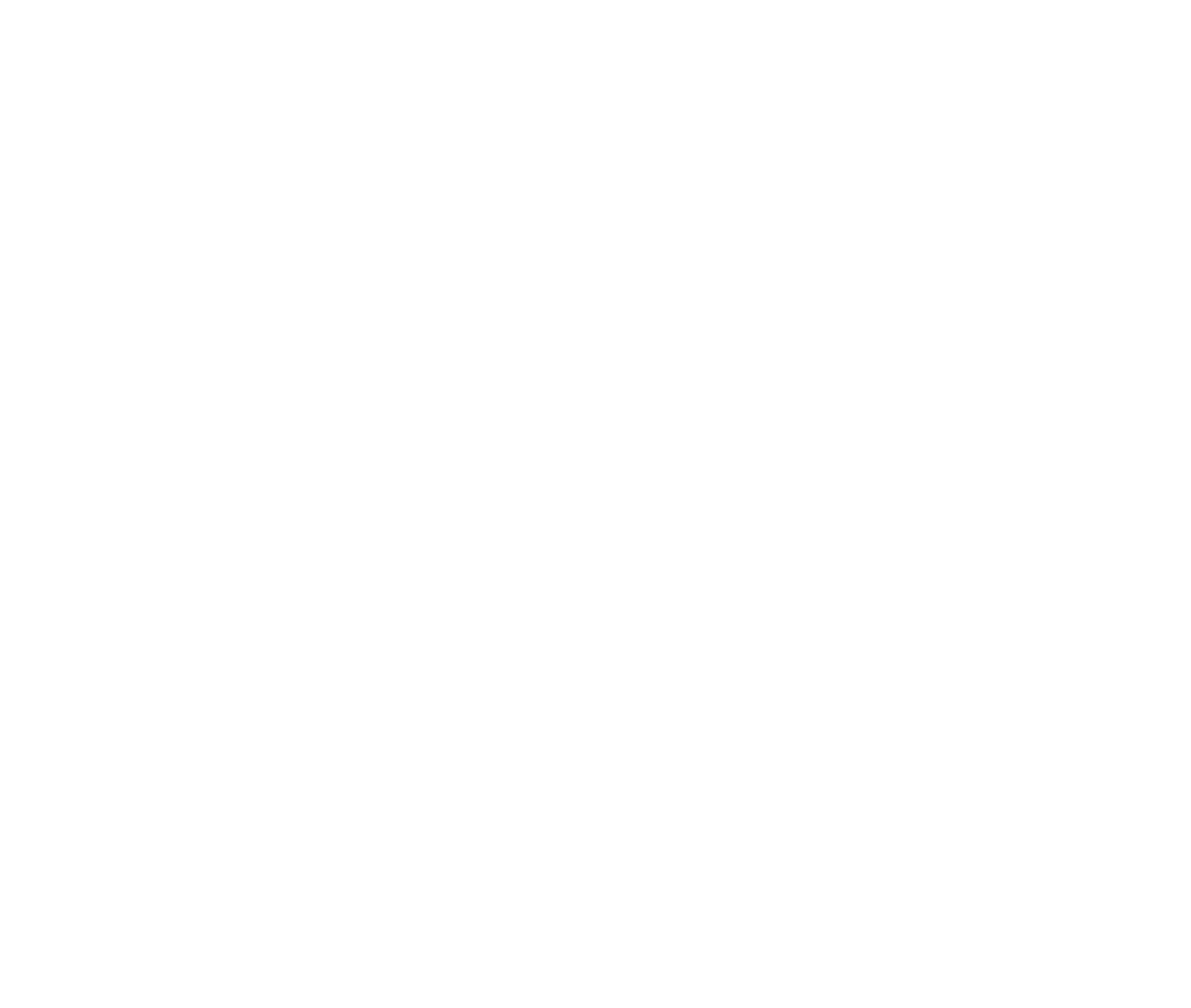 Em có nhận xét gì về hình dạng, kích thước, màu sắc của các loại quả trong mỗi hình?
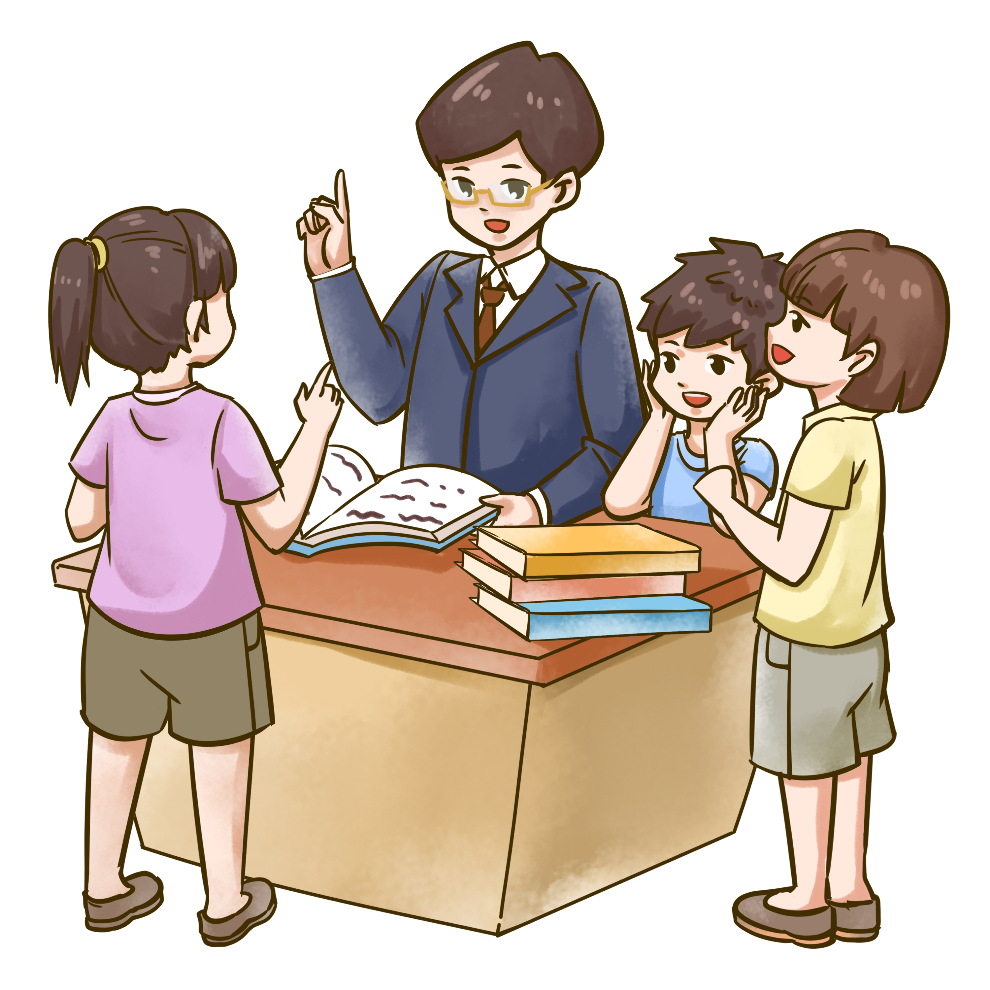 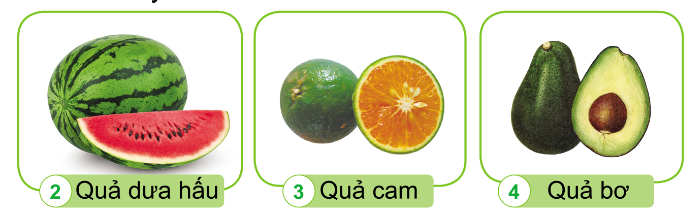 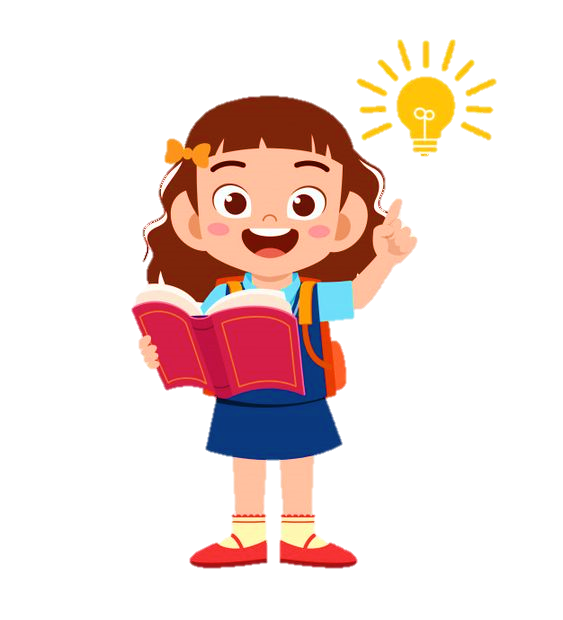 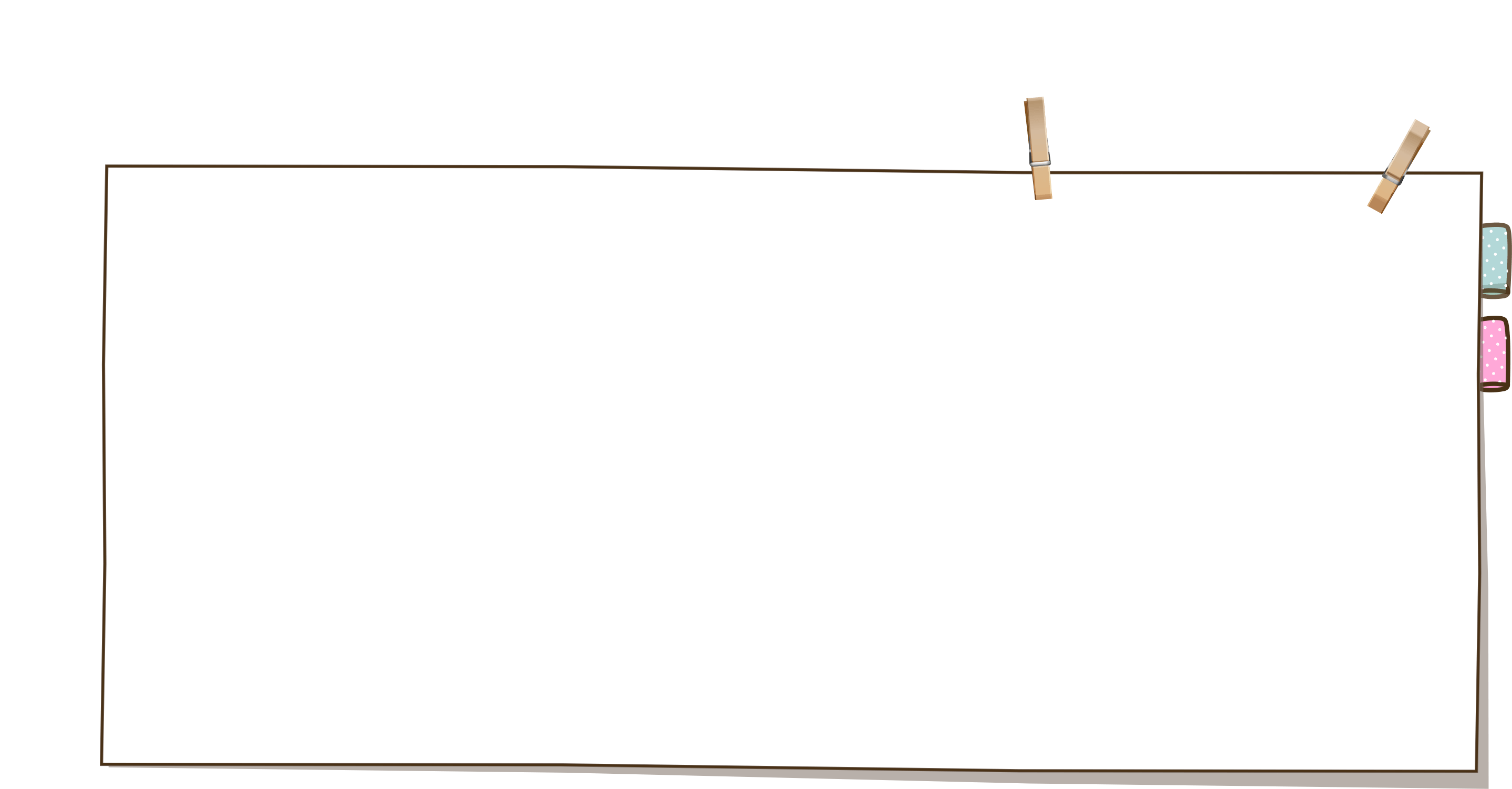 Quả thường có vỏ quả, thịt quả và hạt. Các loại quả có hình dạng, kích thước, màu sắc,...khác nhau.
Tìm hiểu về đặc điểm của một số loại quả ở nơi em sống
Kể tên một số loại quả em đã từng ăn và so sánh hình dạng, độ lớn, màu sắc, mùi, vị của chúng?
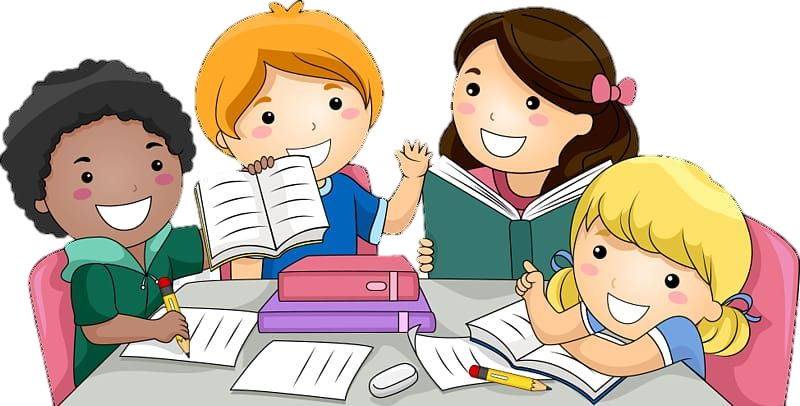 Thảo luận nhóm 4
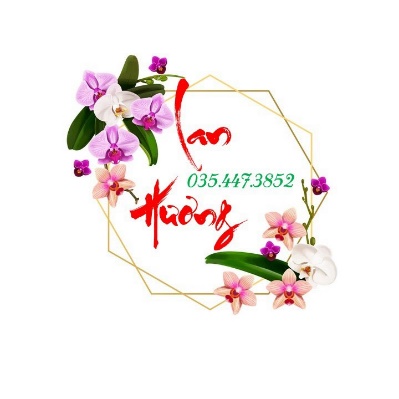 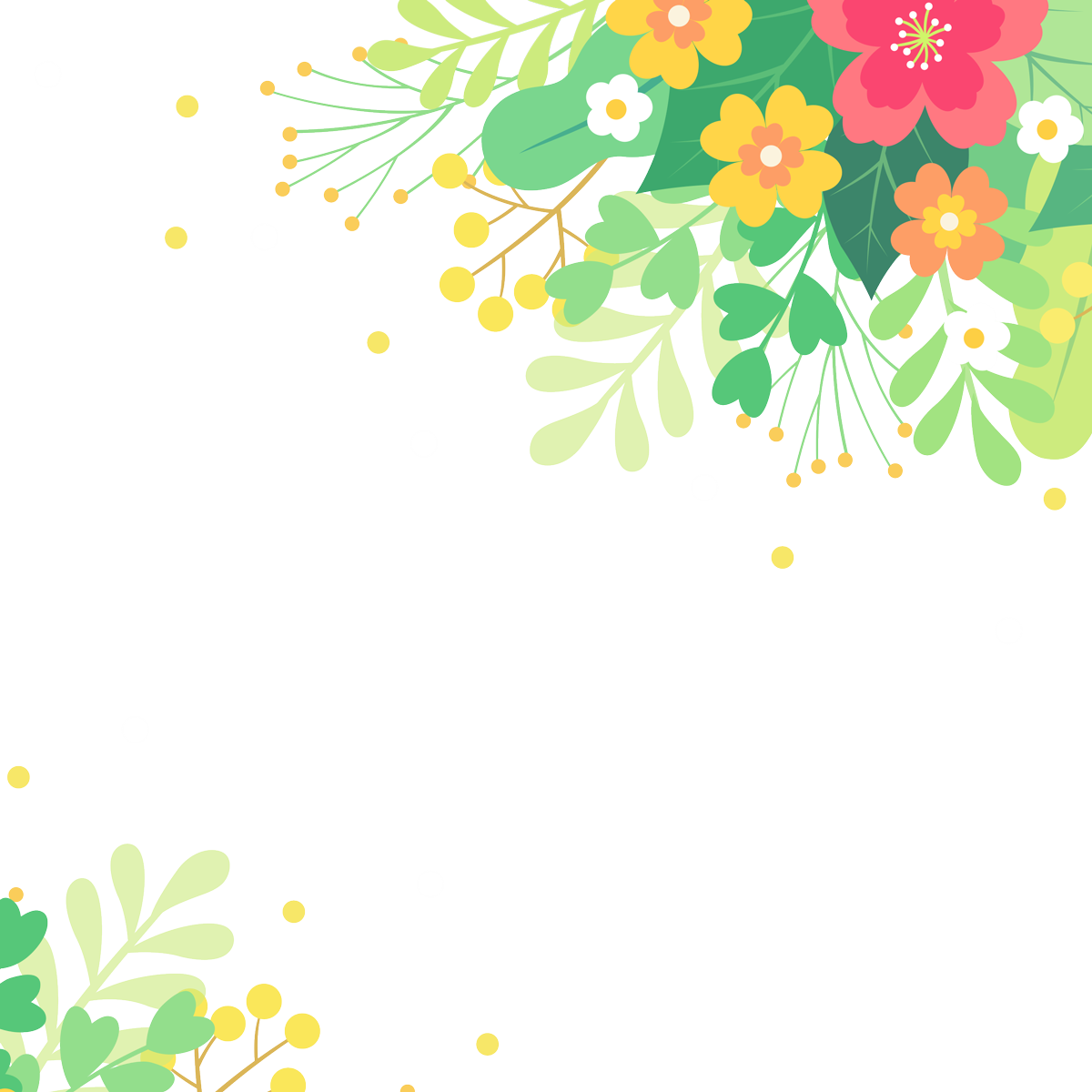 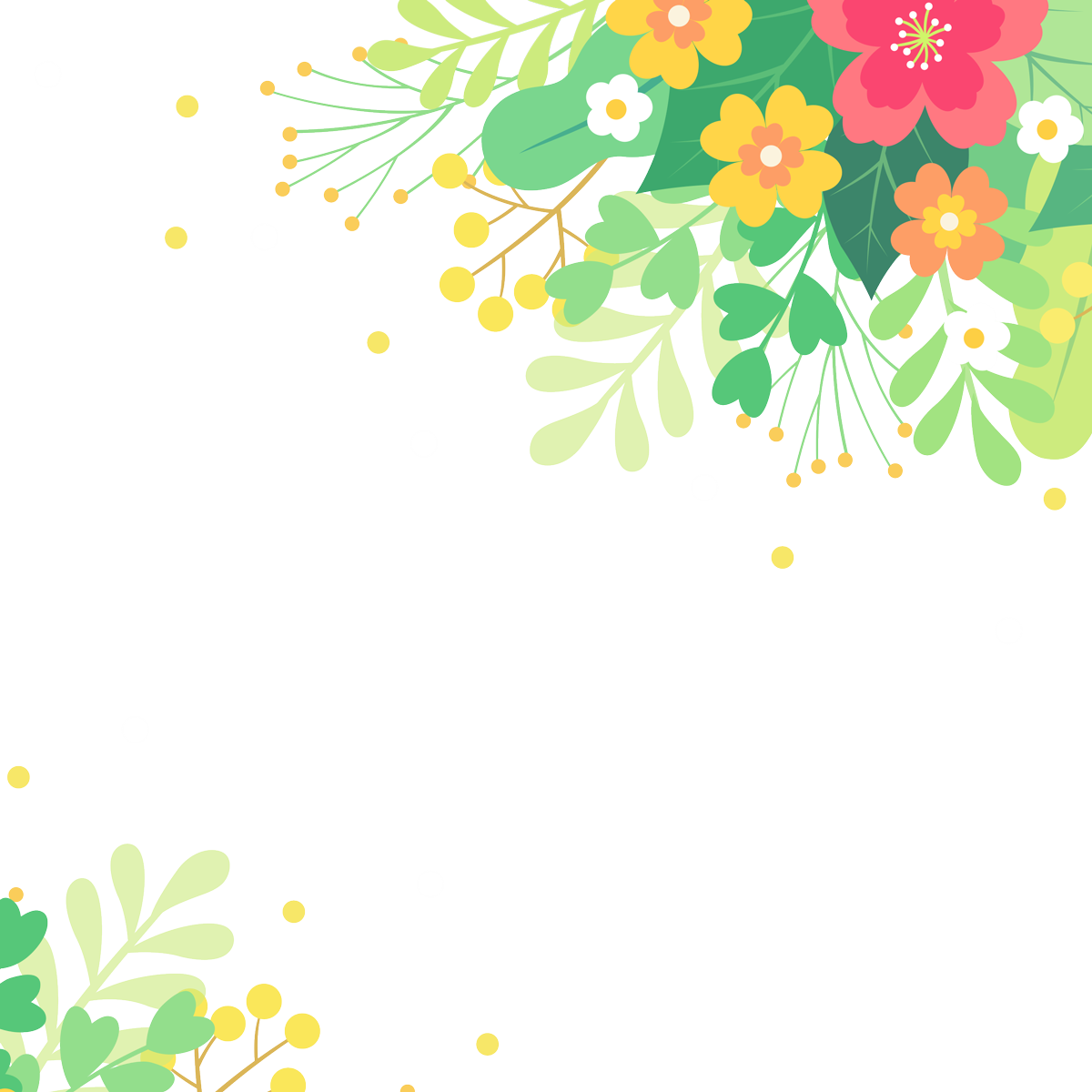 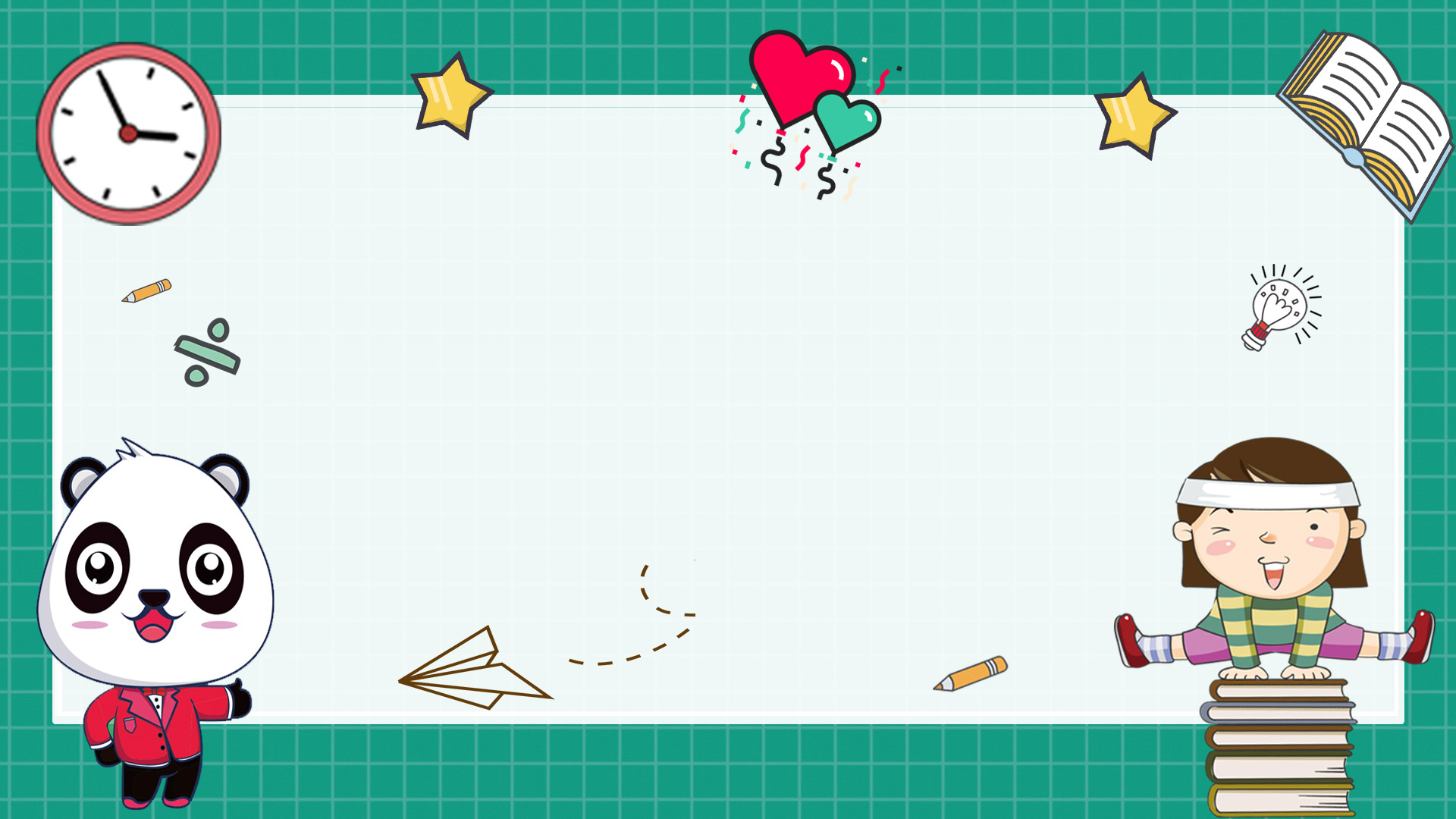 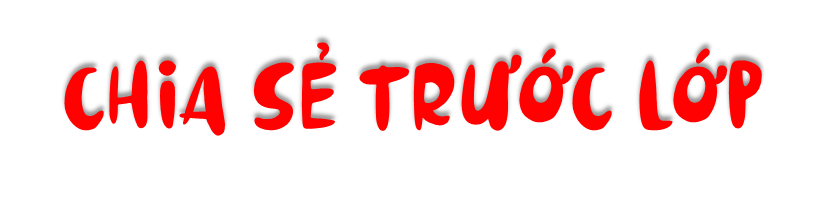 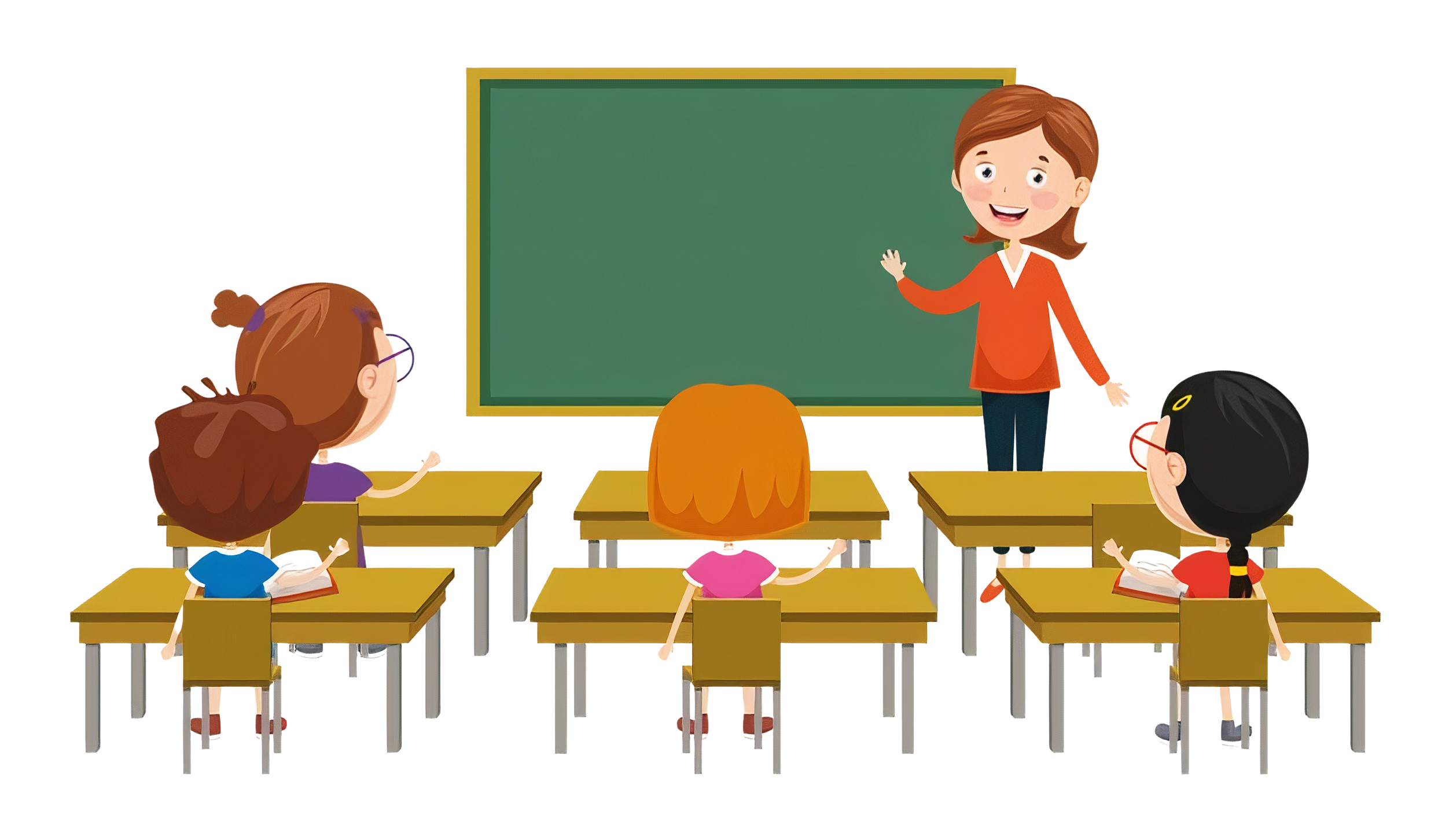 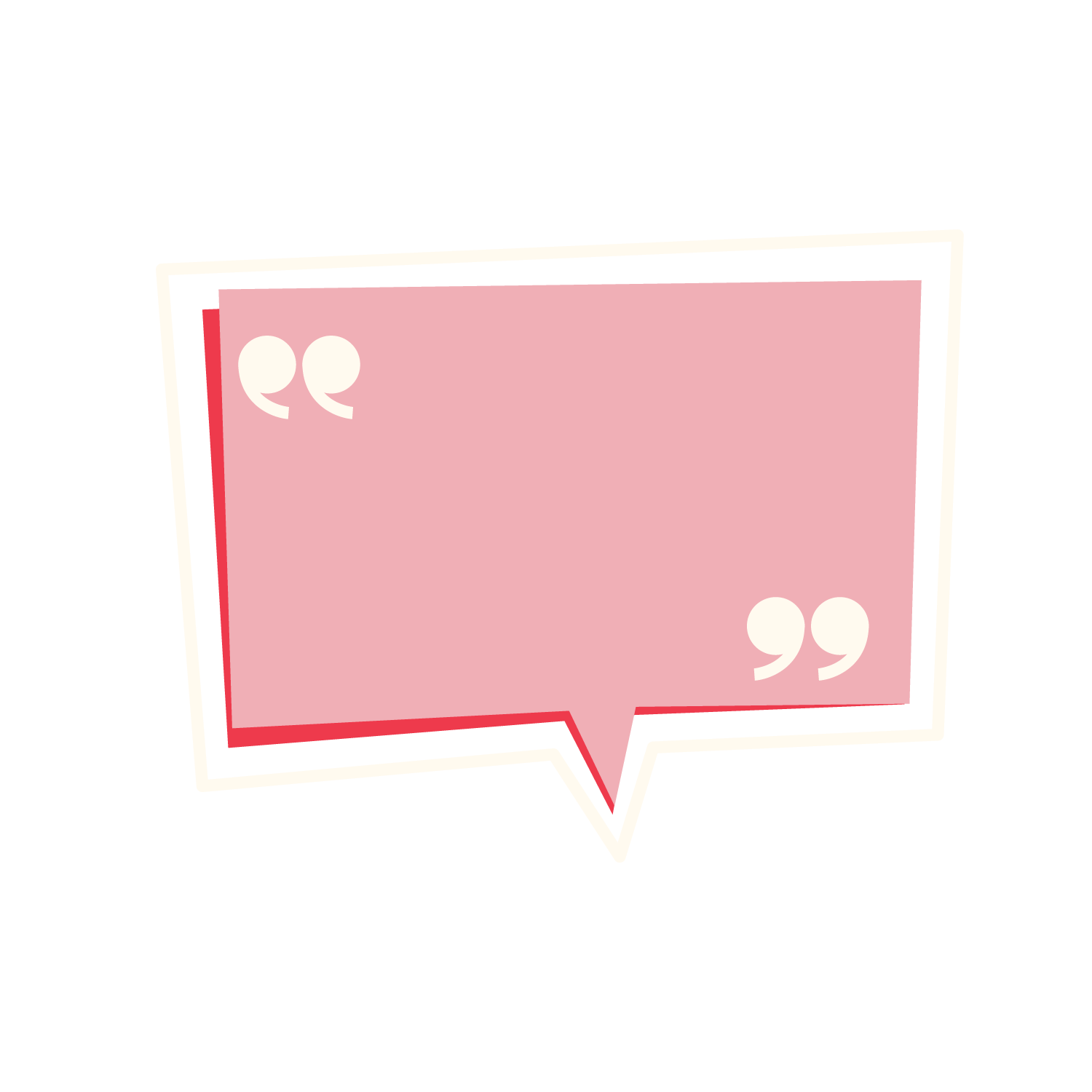 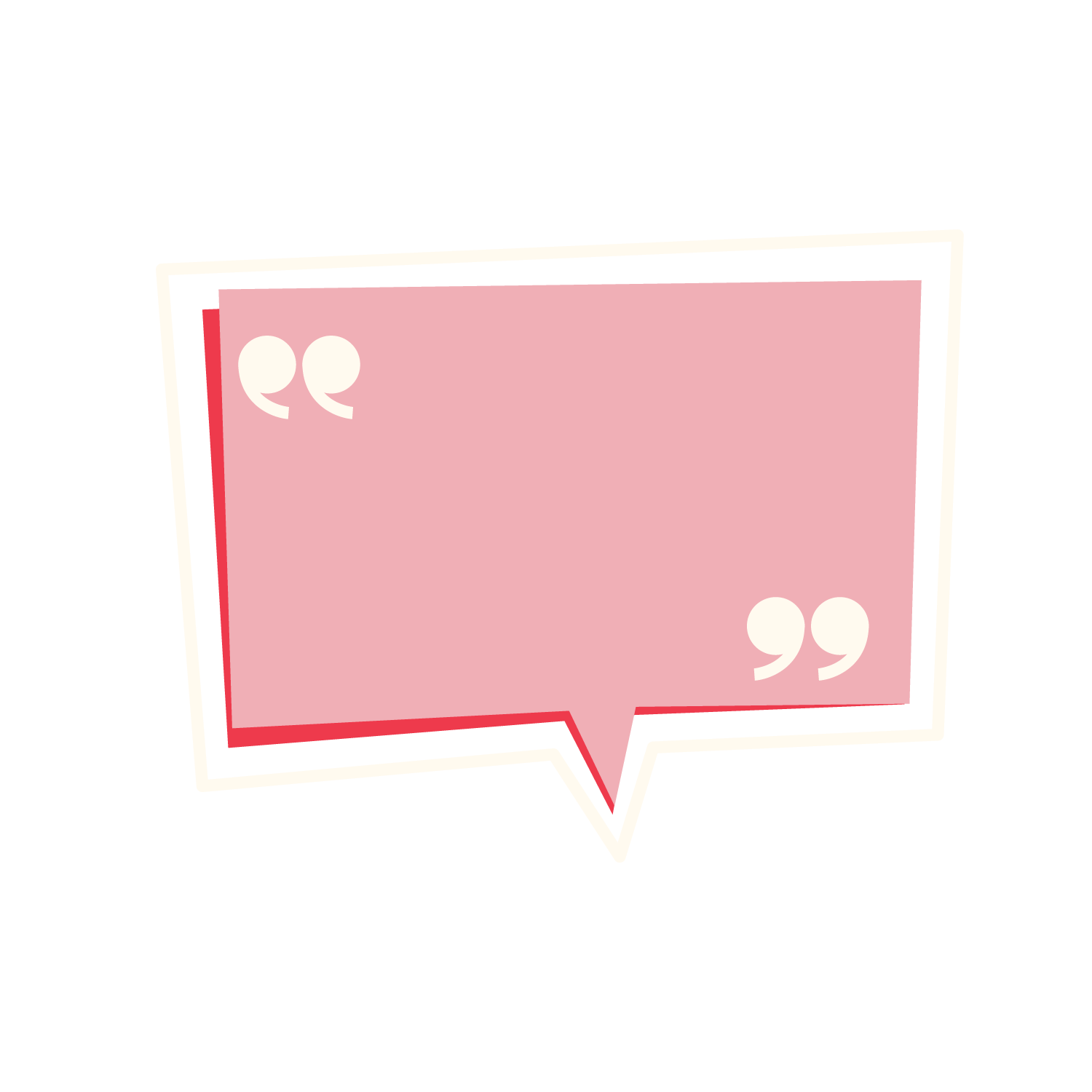 TRÌNH BÀY
NHẬN XÉT
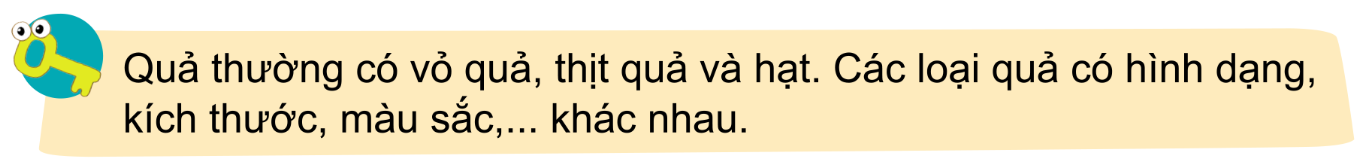 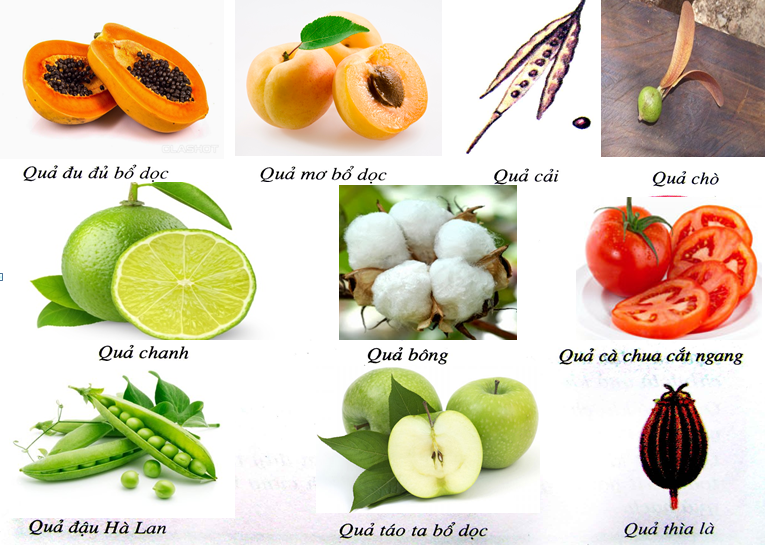 03
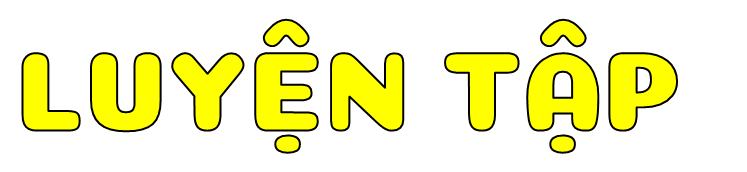 [Speaker Notes: Thiết kế: Hương Thảo – Zalo: 0972.115.126]
Mô tả quá trình từ hạt cà chu trở thành cây cà chua có quả chín.
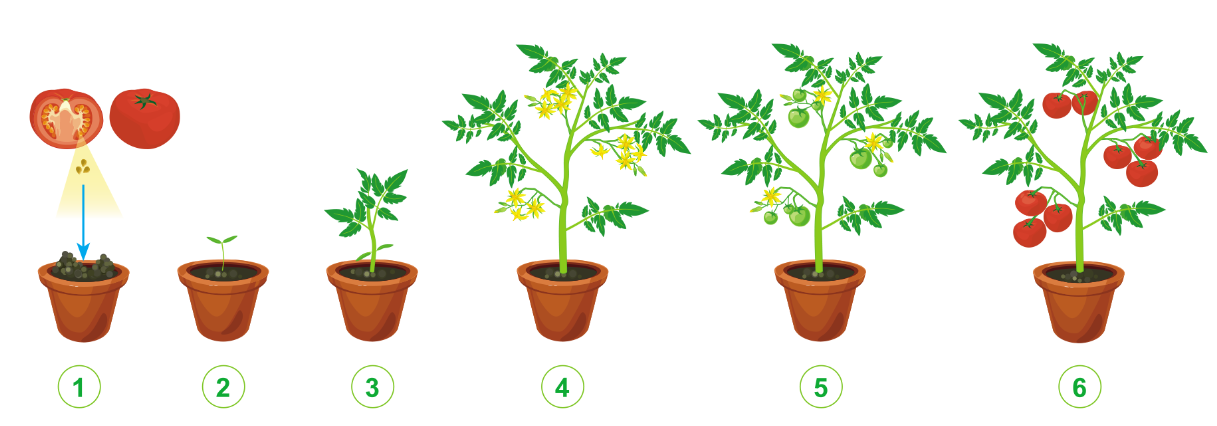 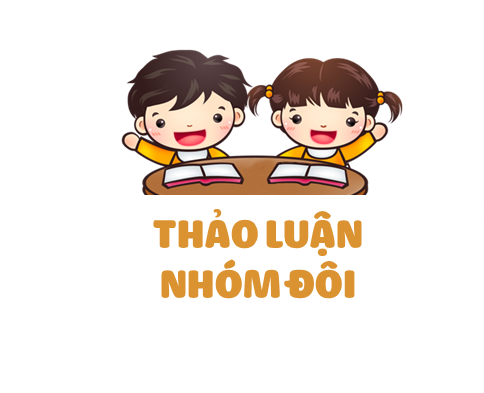 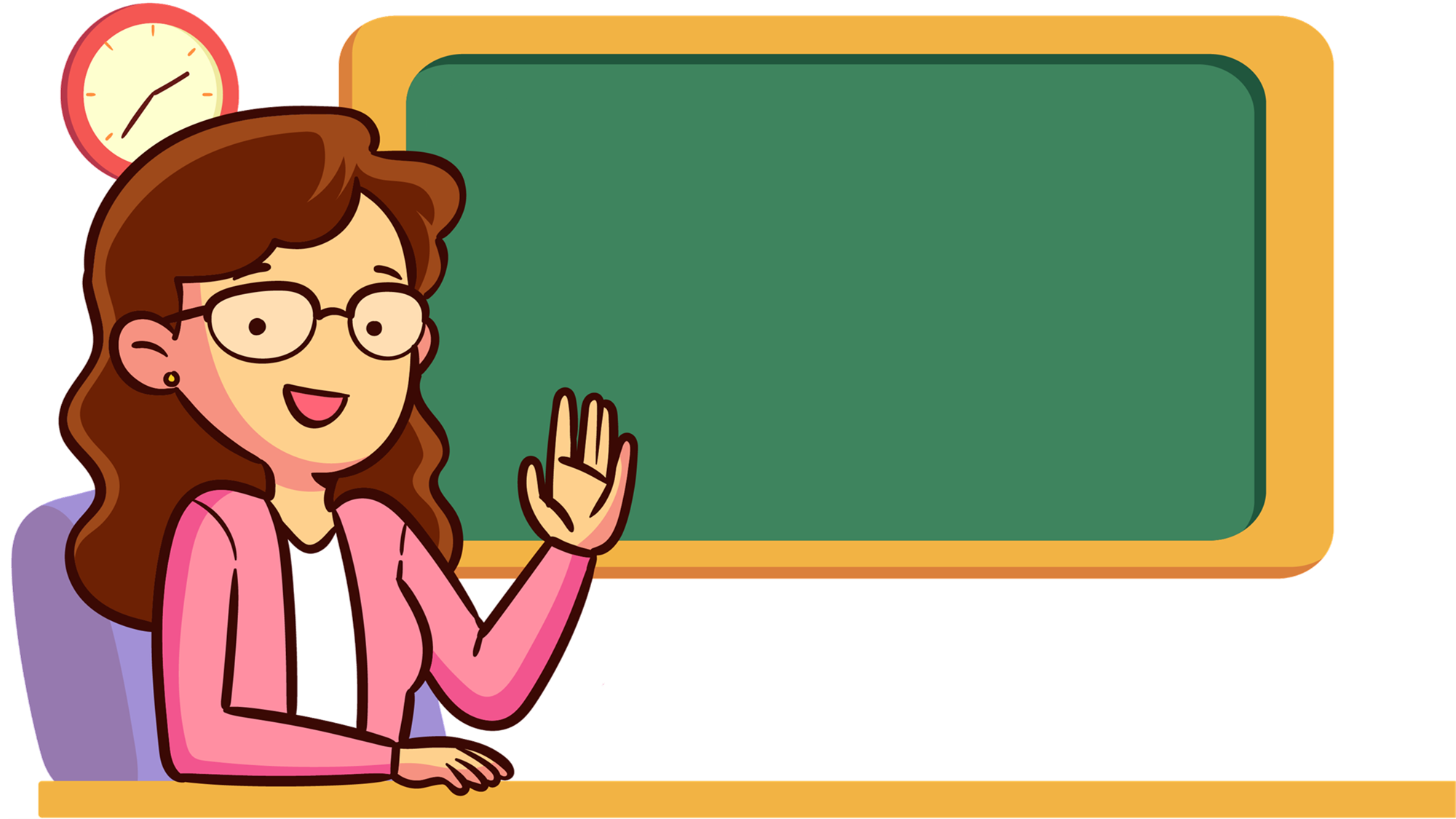 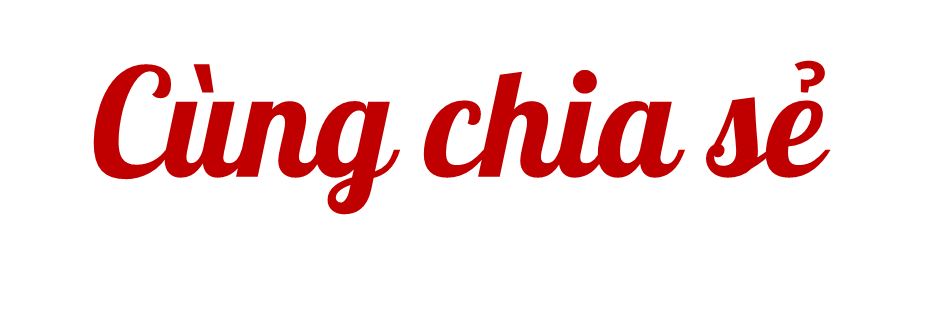 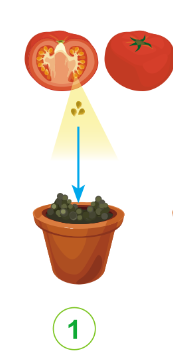 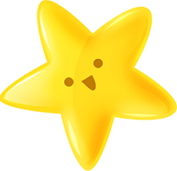 Hạt cà chua được gieo xuống đất.
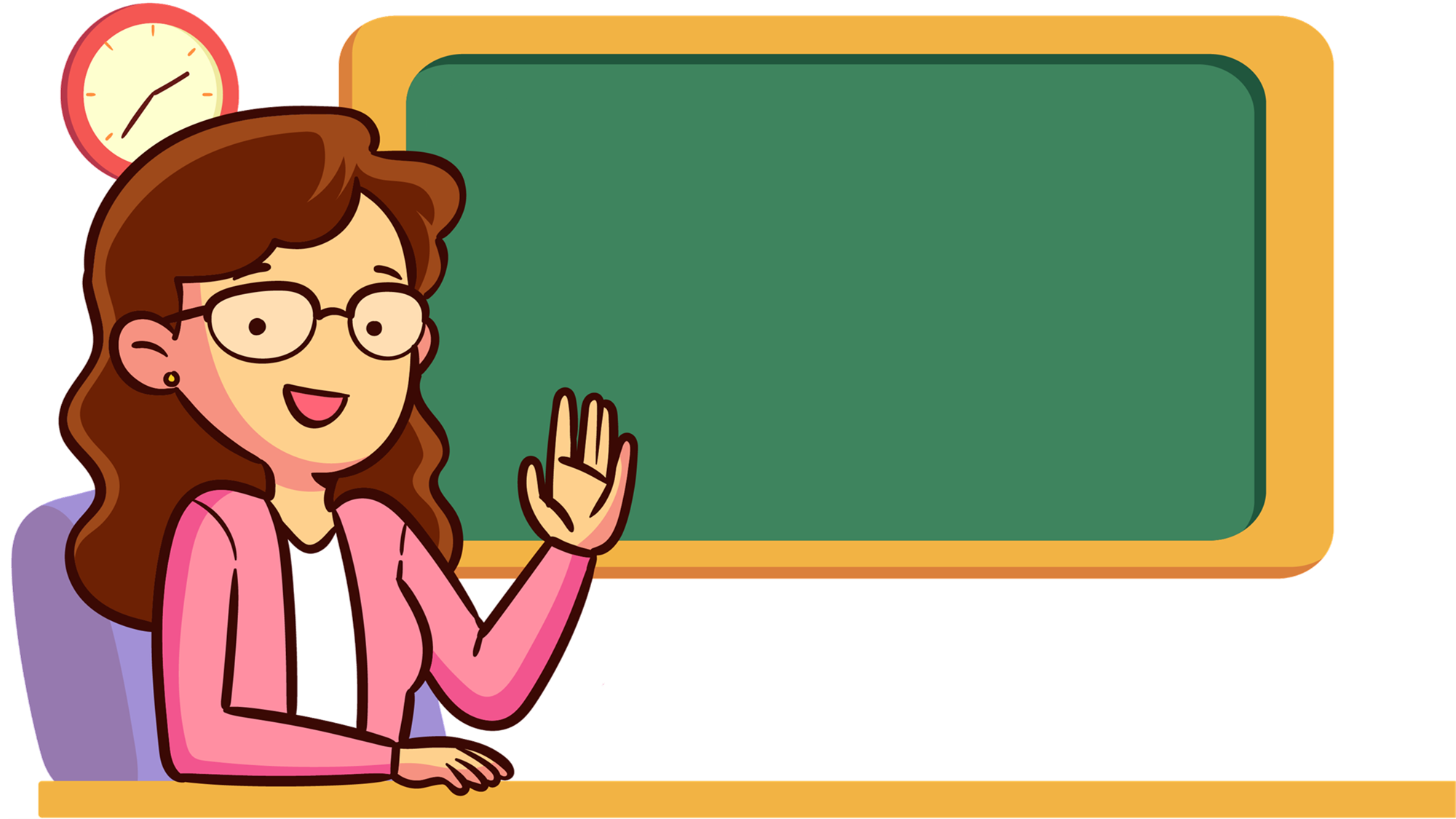 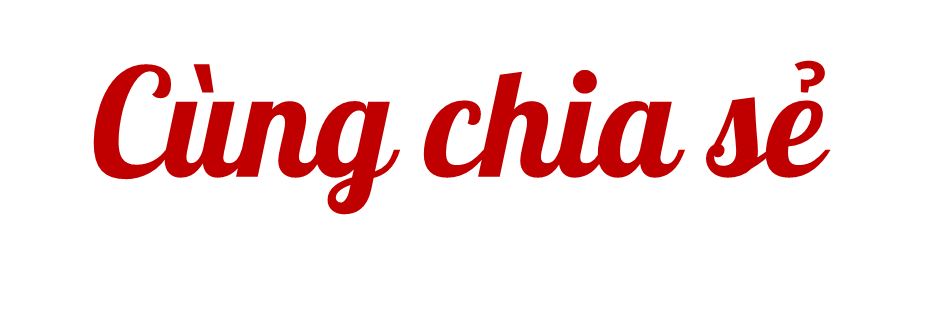 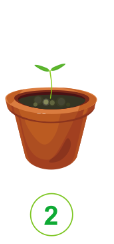 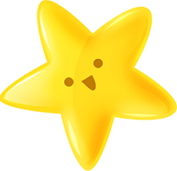 Gặp đất ẩm,hạt cà chua nảy mầm thành cây cà chua non.
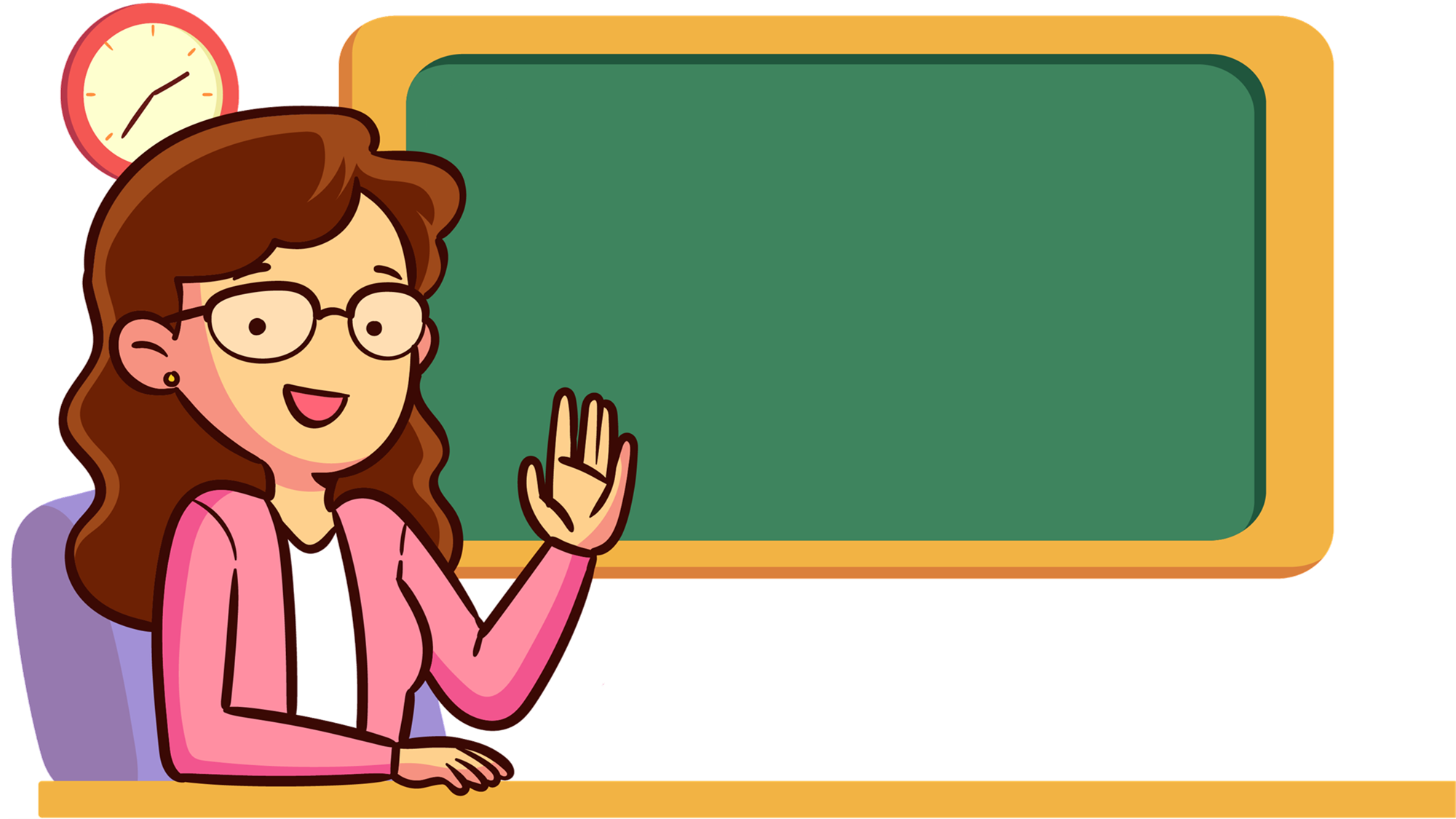 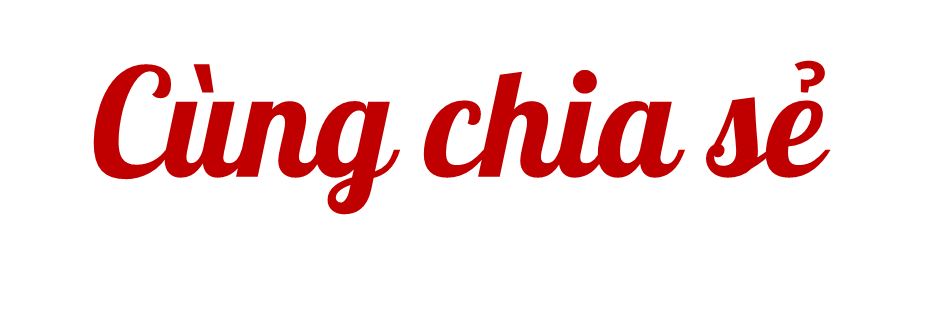 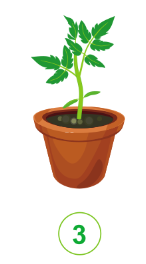 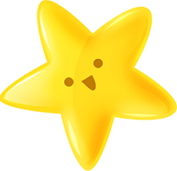 Cây cà chua non đã lớn hơn, có ít lá.
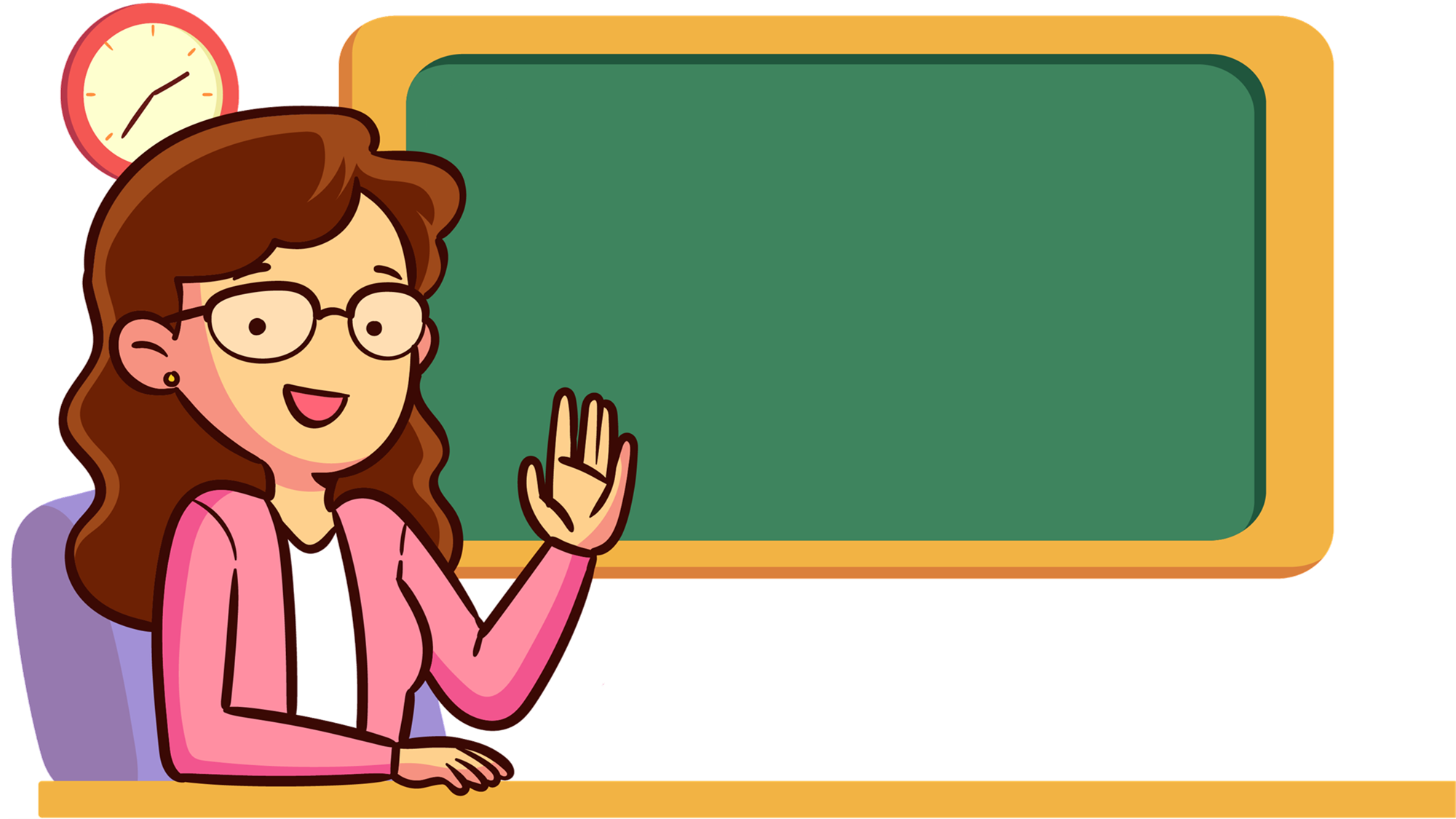 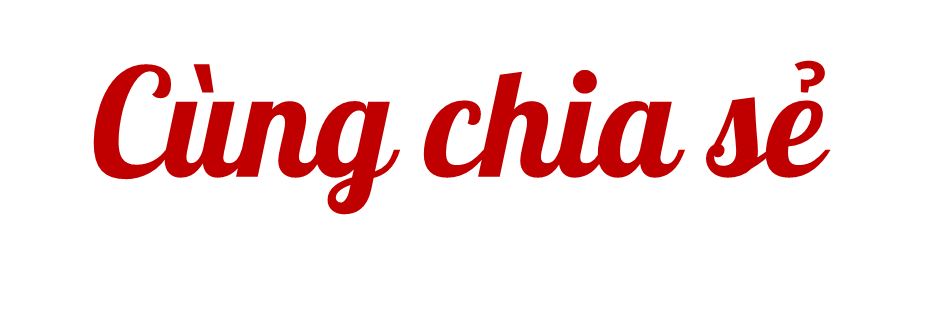 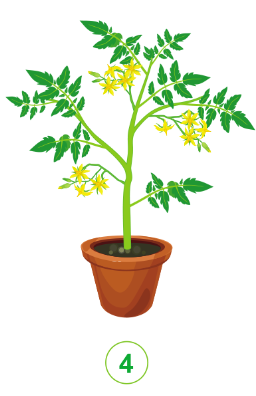 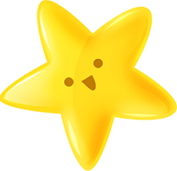 Cây cà chua lớn thành cây to và ra hoa.
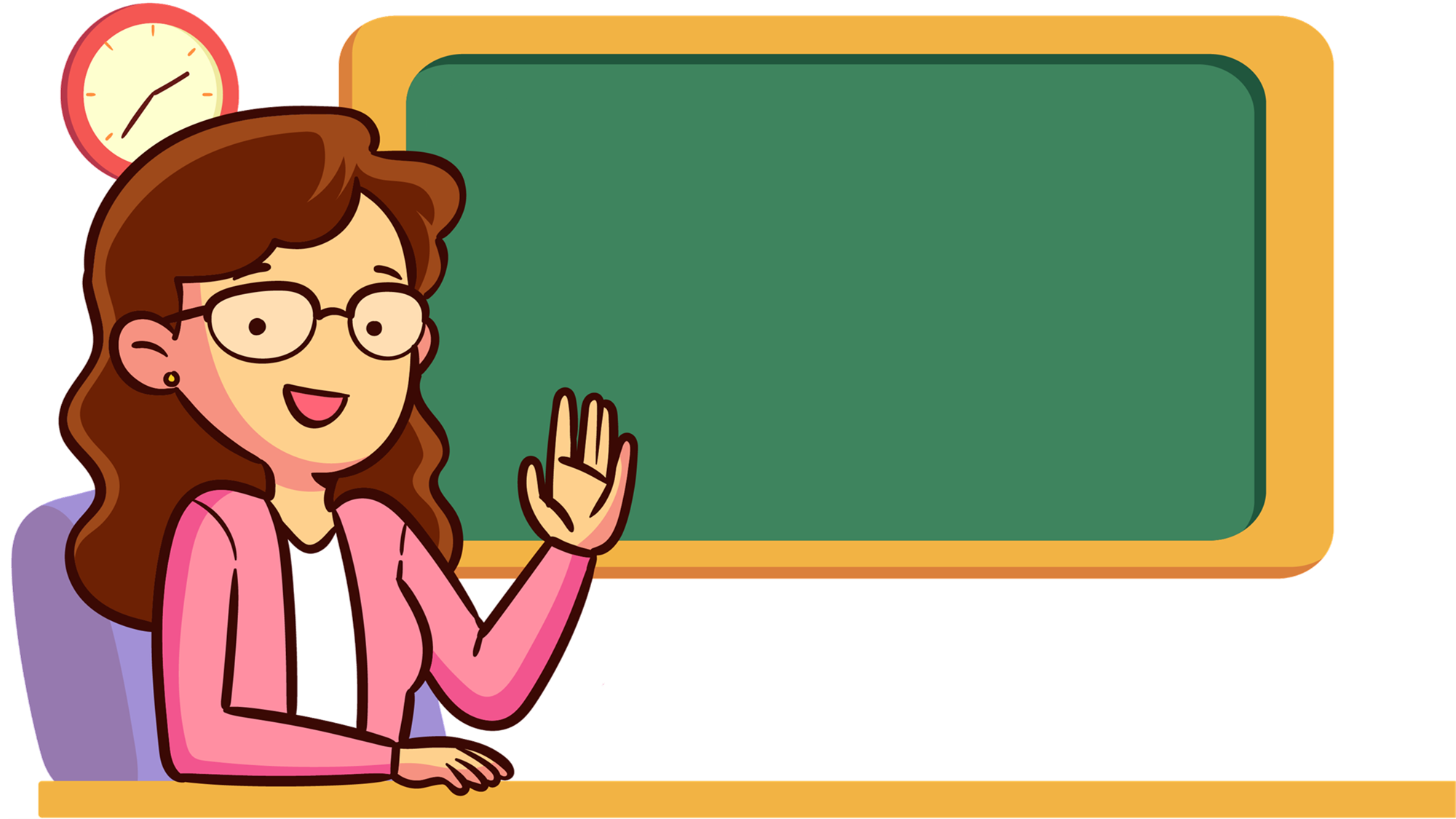 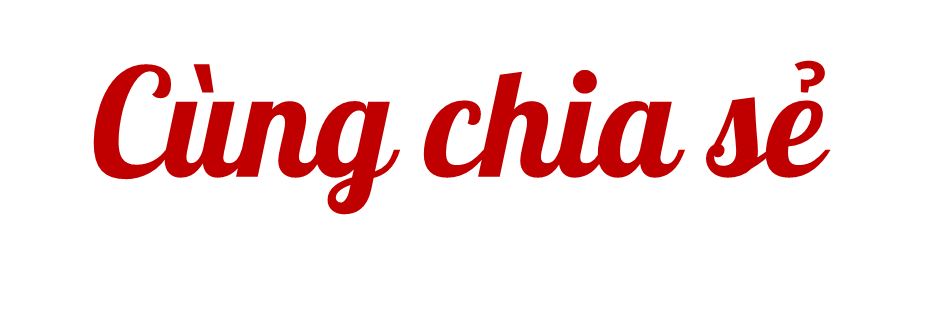 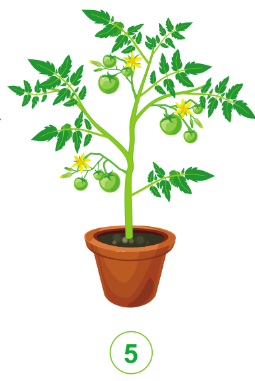 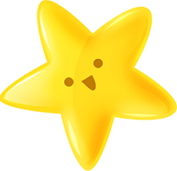 Cây cà chua có hoa và quả xanh.
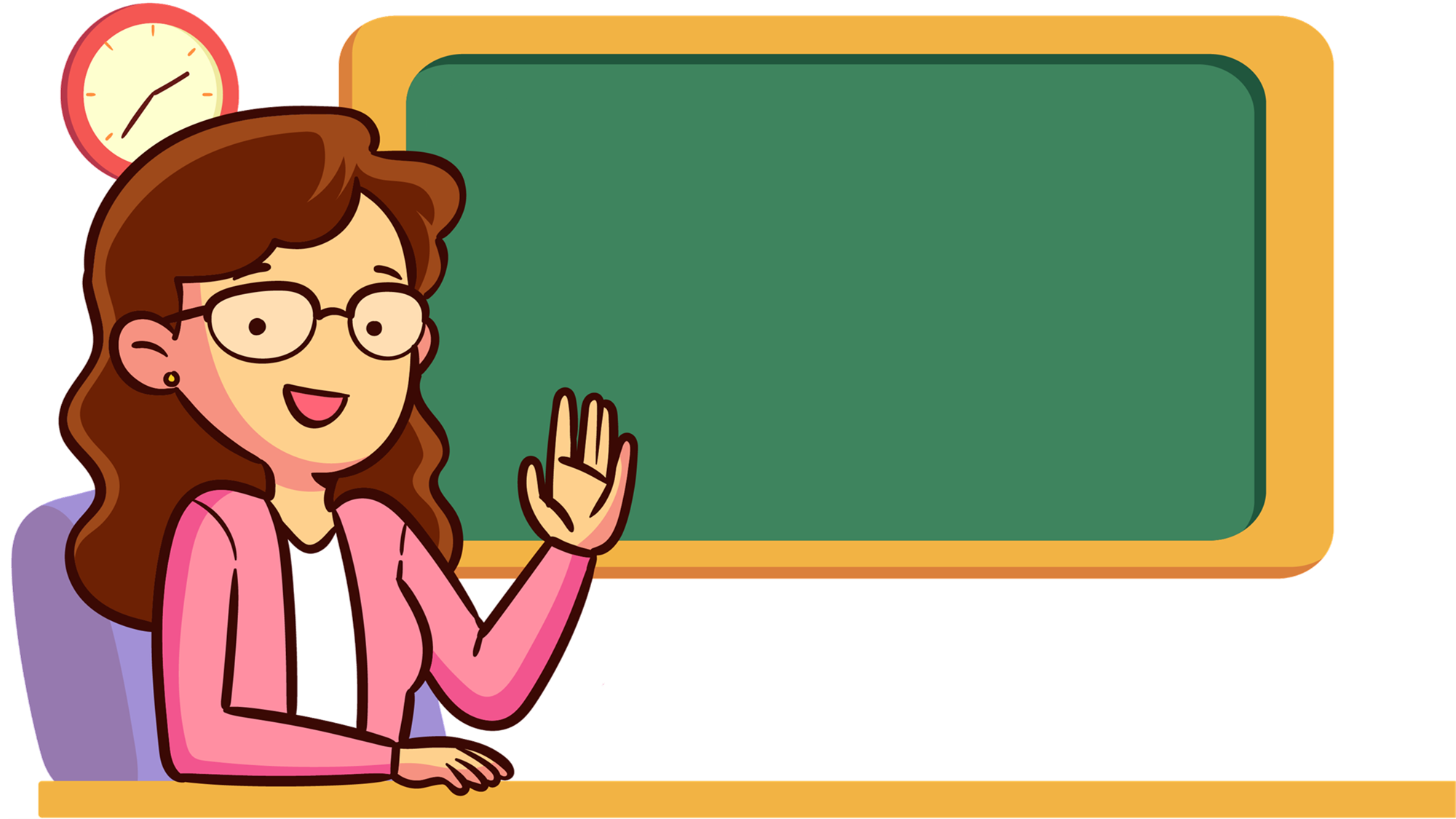 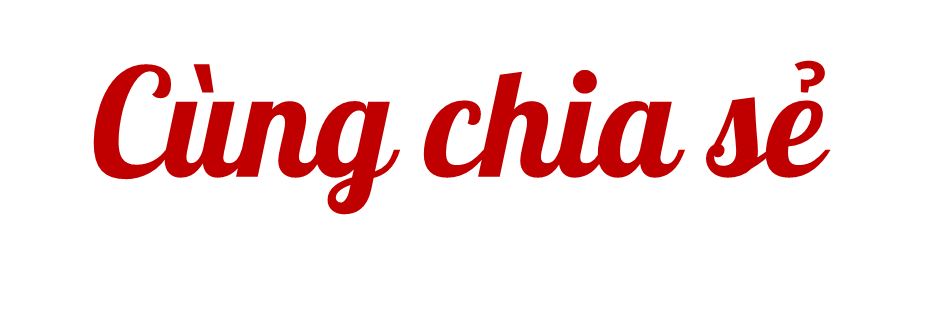 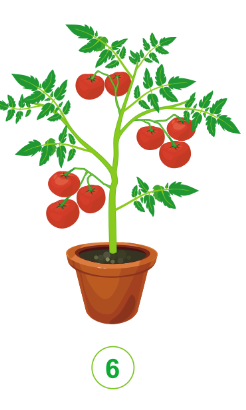 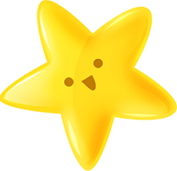 Cây cà chua có quả chín.
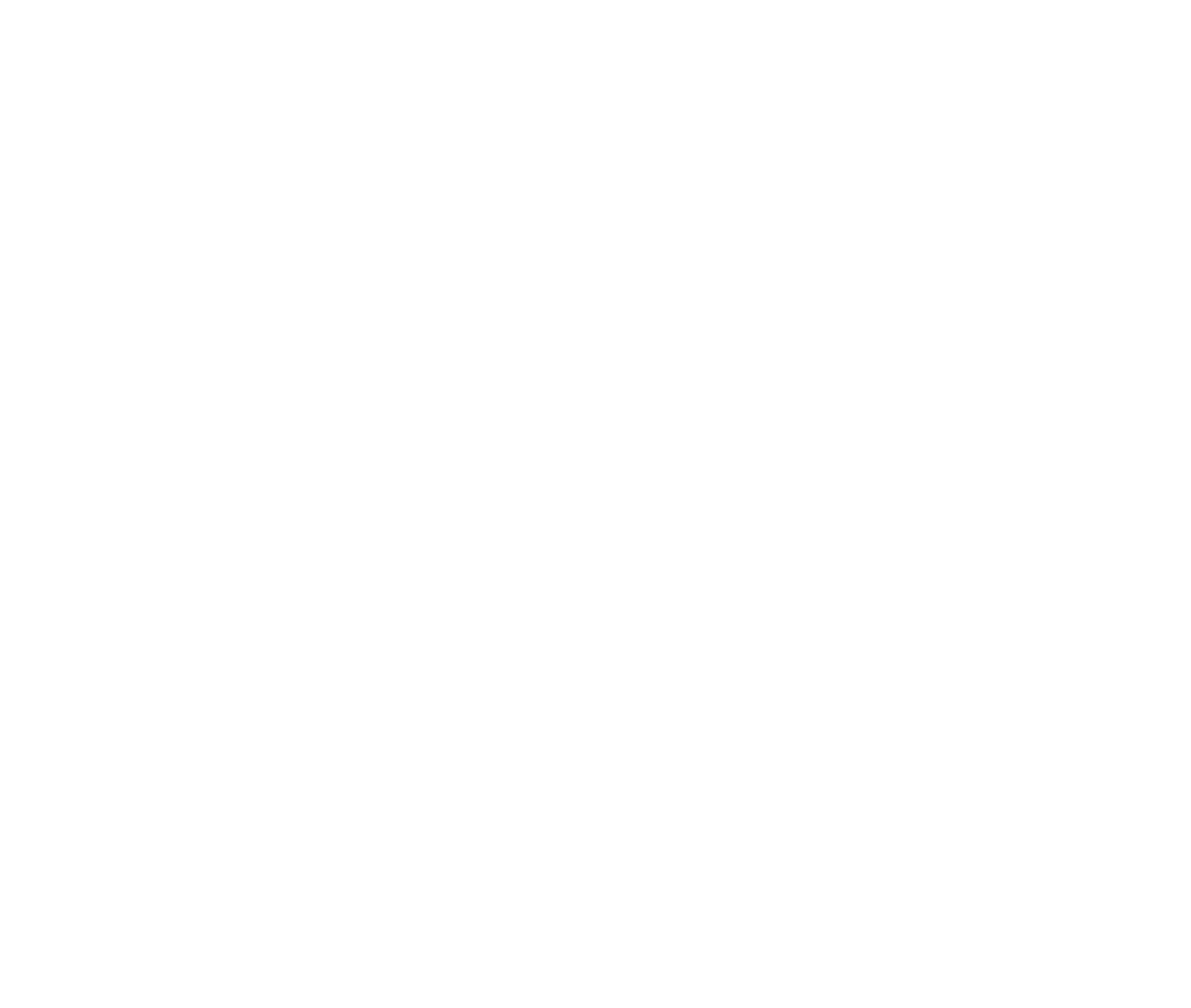 Vậy hoa, quả, hạt có chức năng gì?
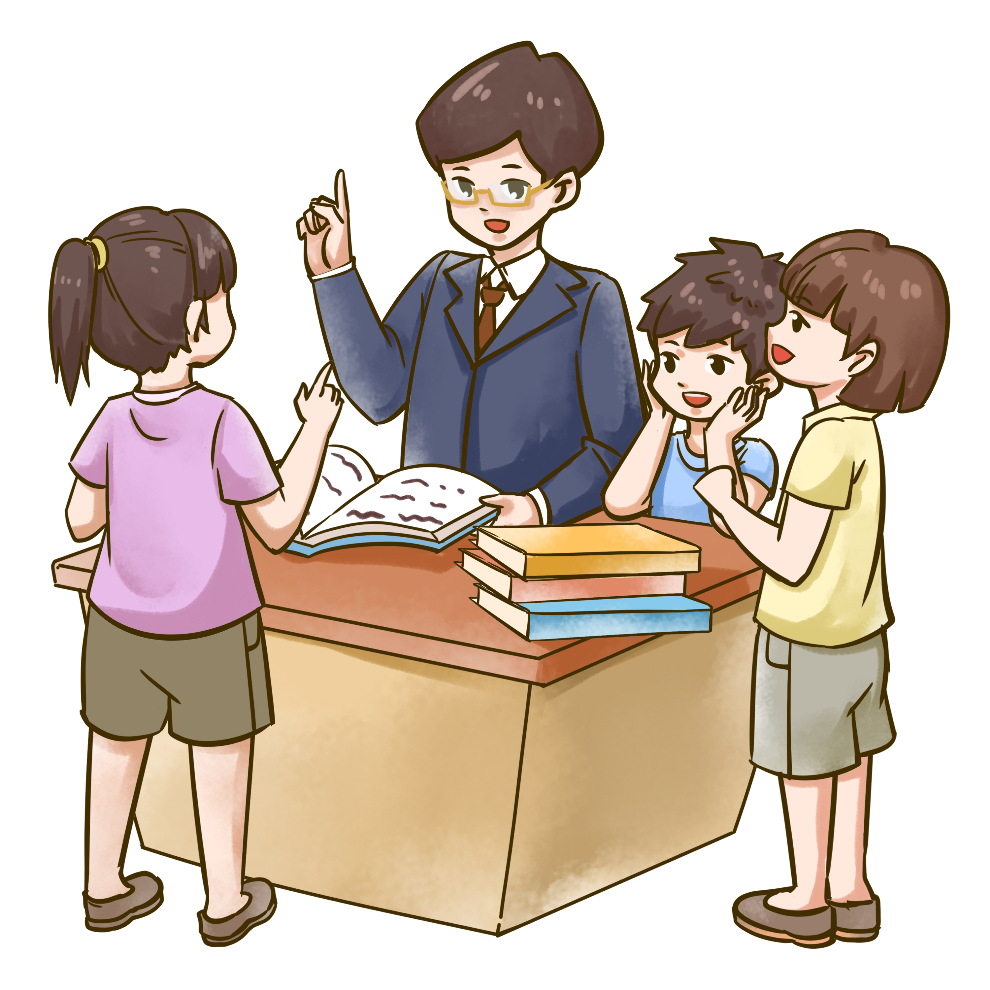 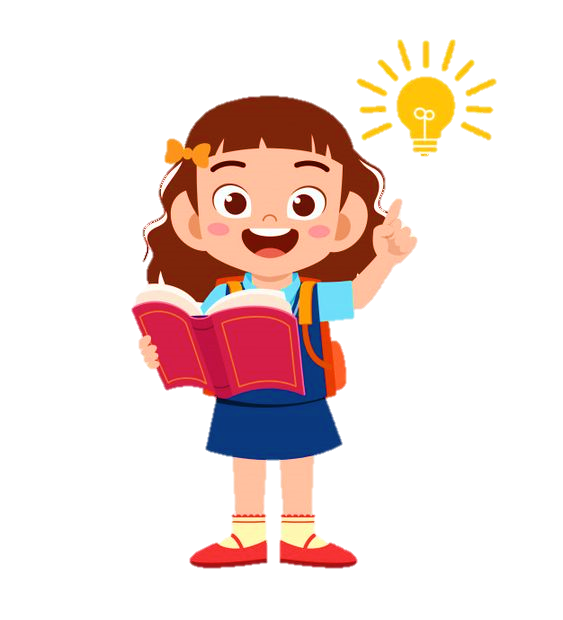 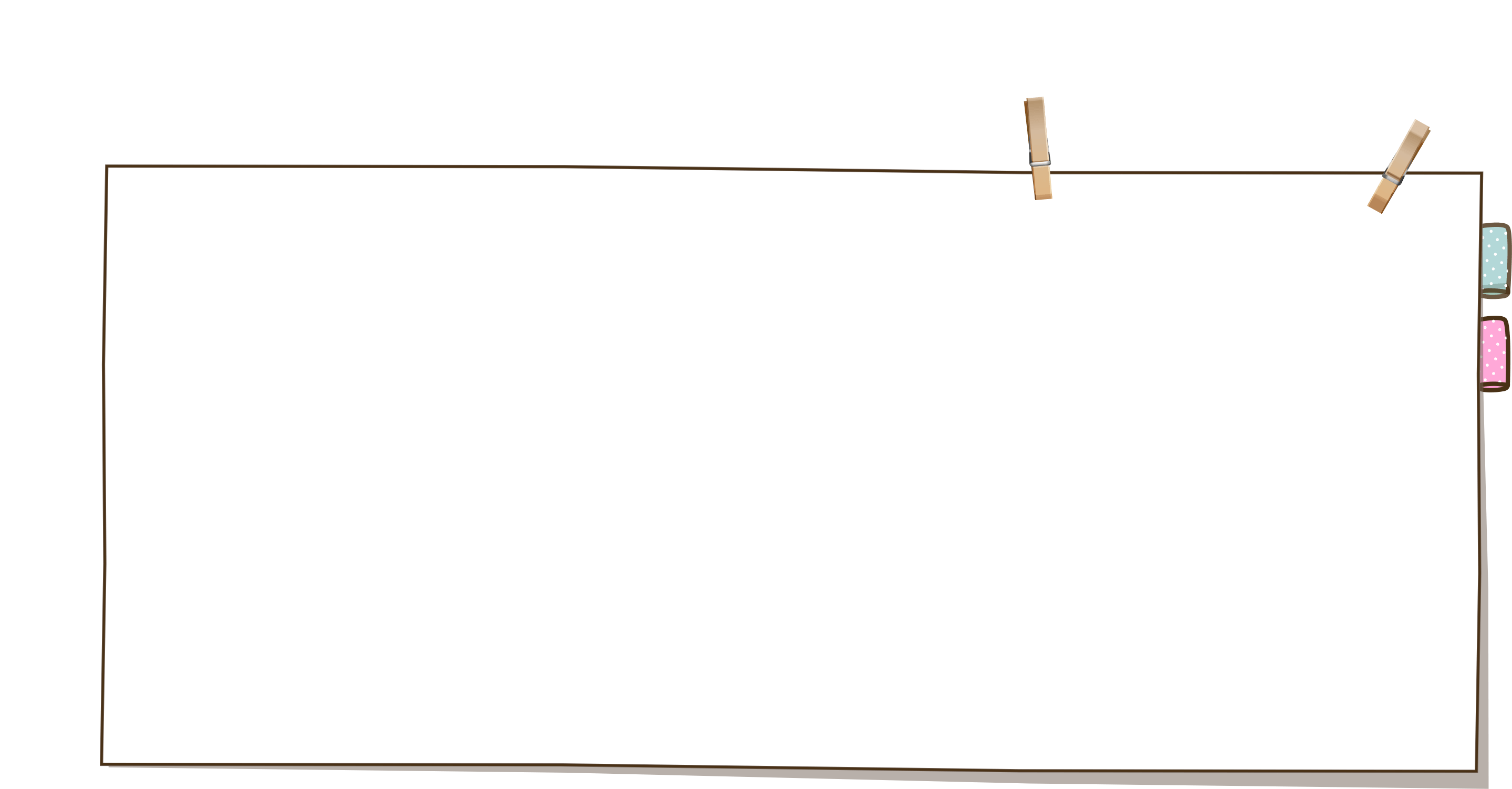 Hoa là cơ quan sinh sản của cây. Hoa tạo thành quả và hạt. Khi gặp điều kiện thích hợp, hạt se mọc thành cây mới.
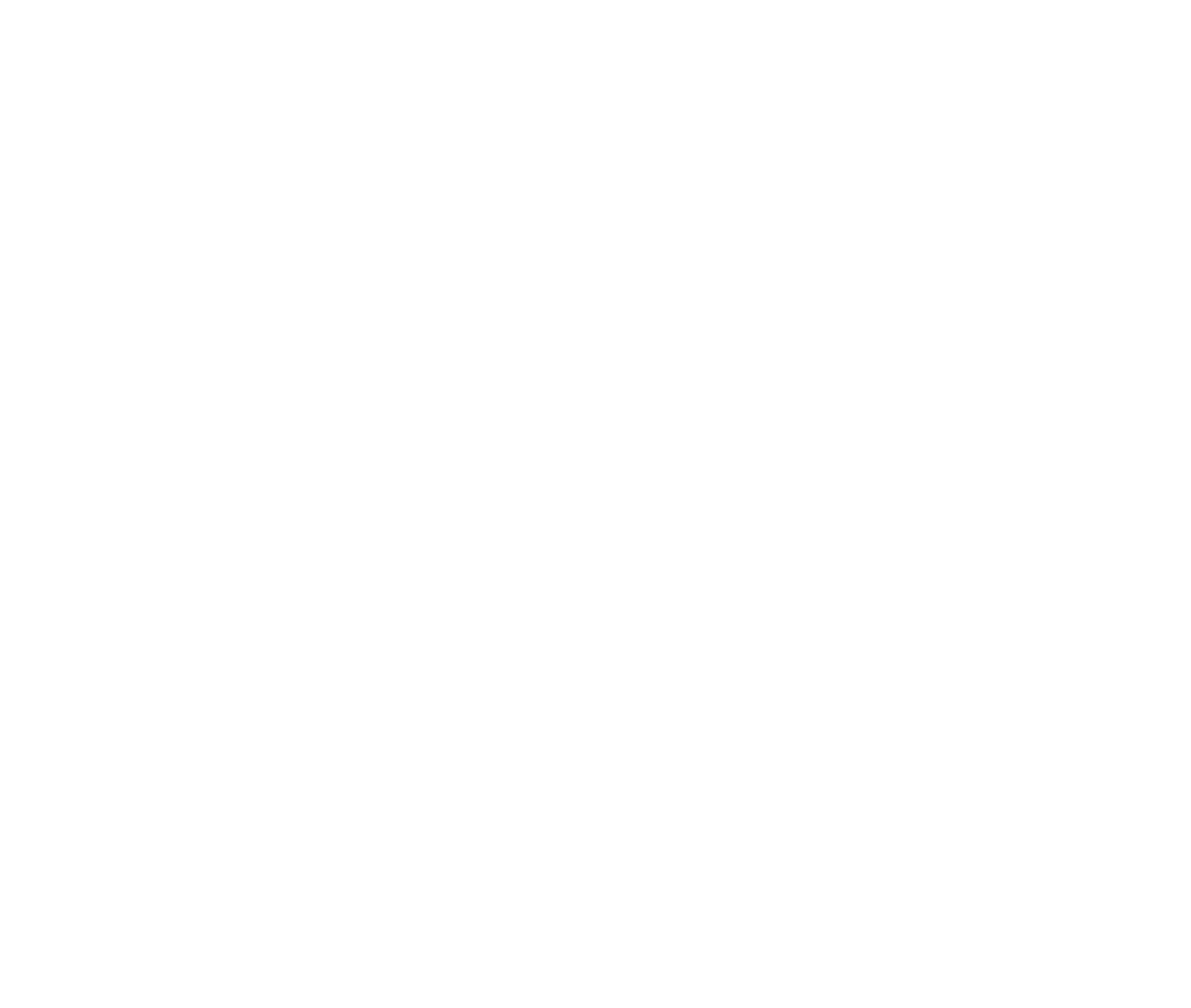 Vì sao người ta cần giữ lại hạt giống?
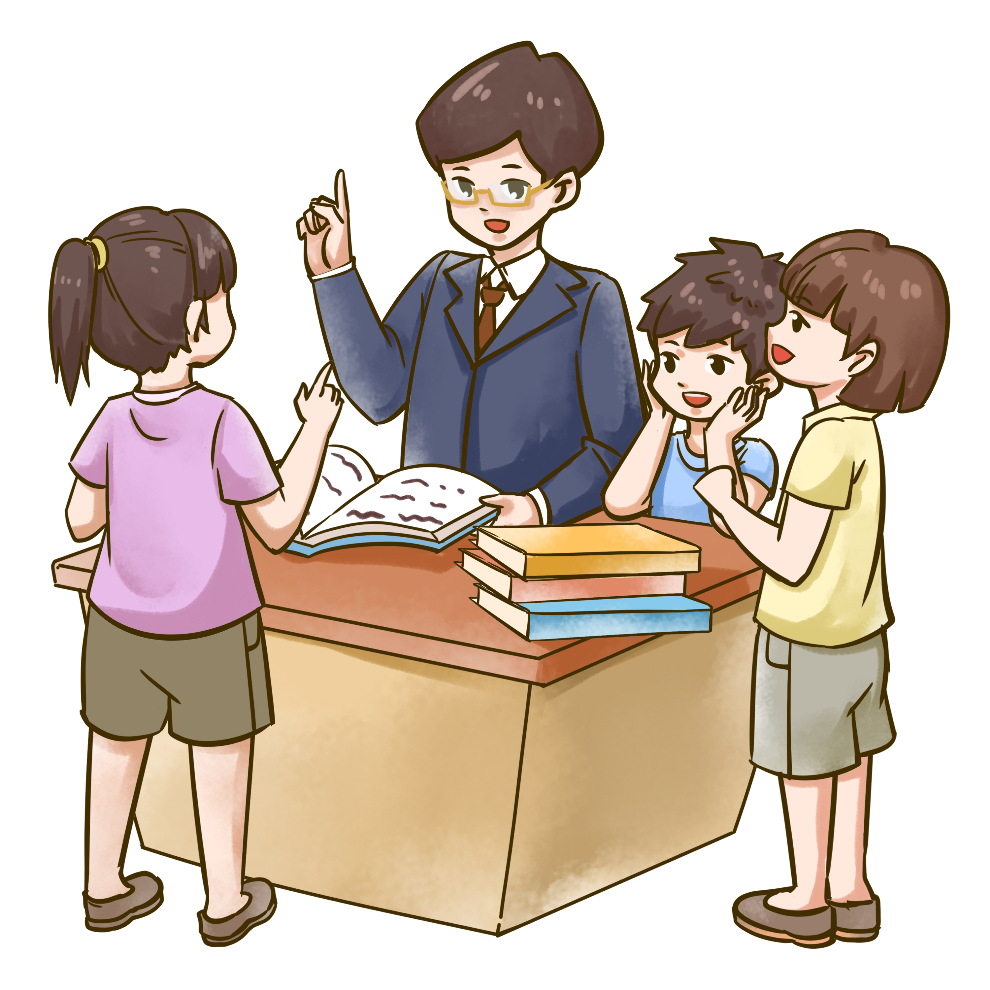 Người ta cần giữ lại hạt giống vì hạt có chức năng duy trì giống nòi, tạo ra cây mới cho mùa sau.
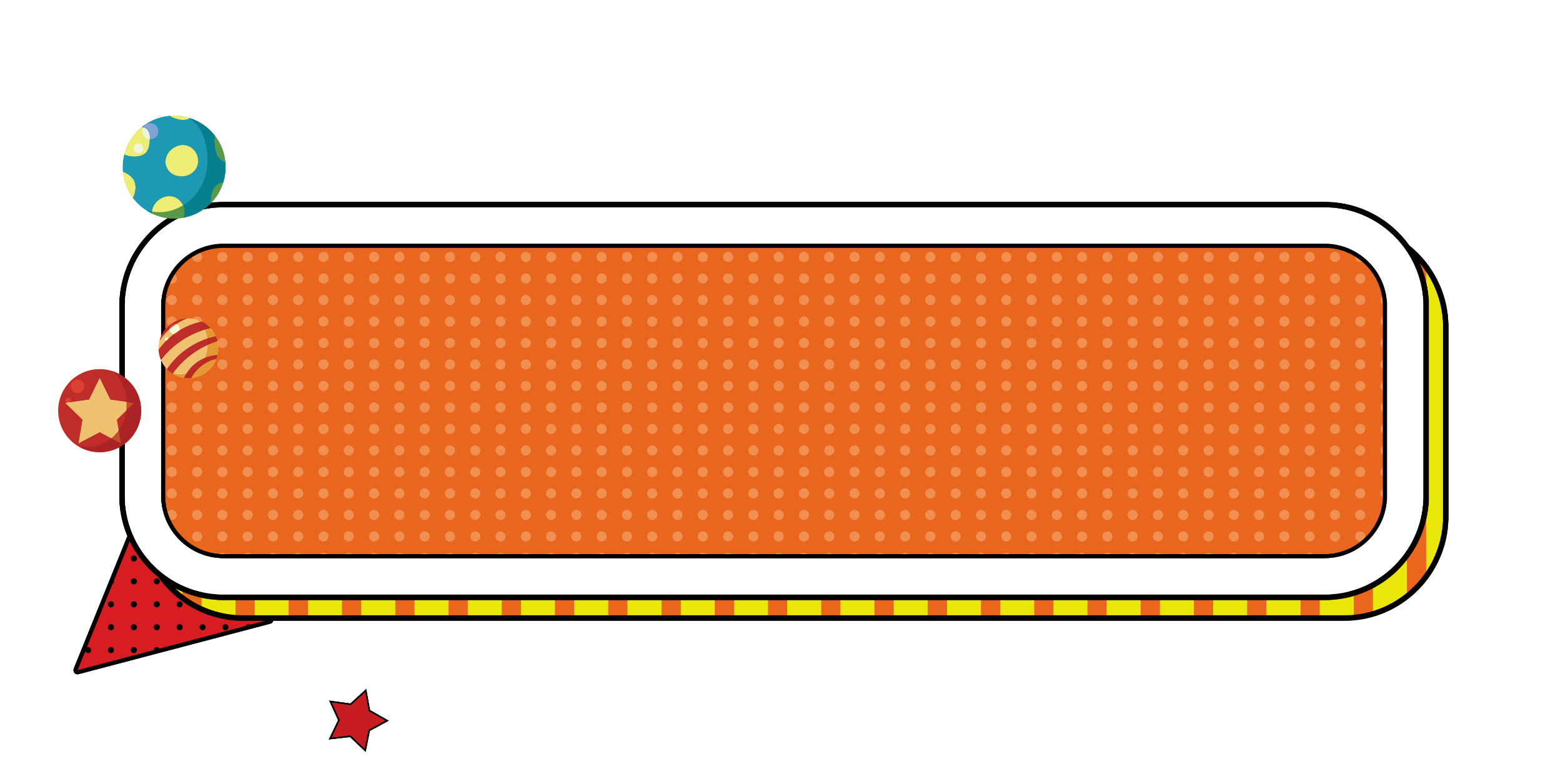 Về nhà
Thực hành trồng nhiều cây xanh quanh nhà.
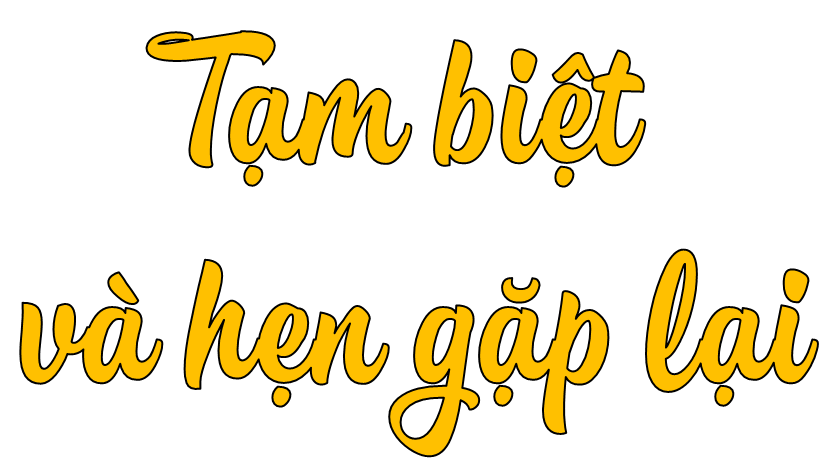 [Speaker Notes: Thiết kế: Hương Thảo – Zalo: 0972.115.126]